Figures – PAGES Magazine23(1) 2015
Please cite the PAGES magazine article and, if available, the original reference when using a figure. See note section below the figures for details.
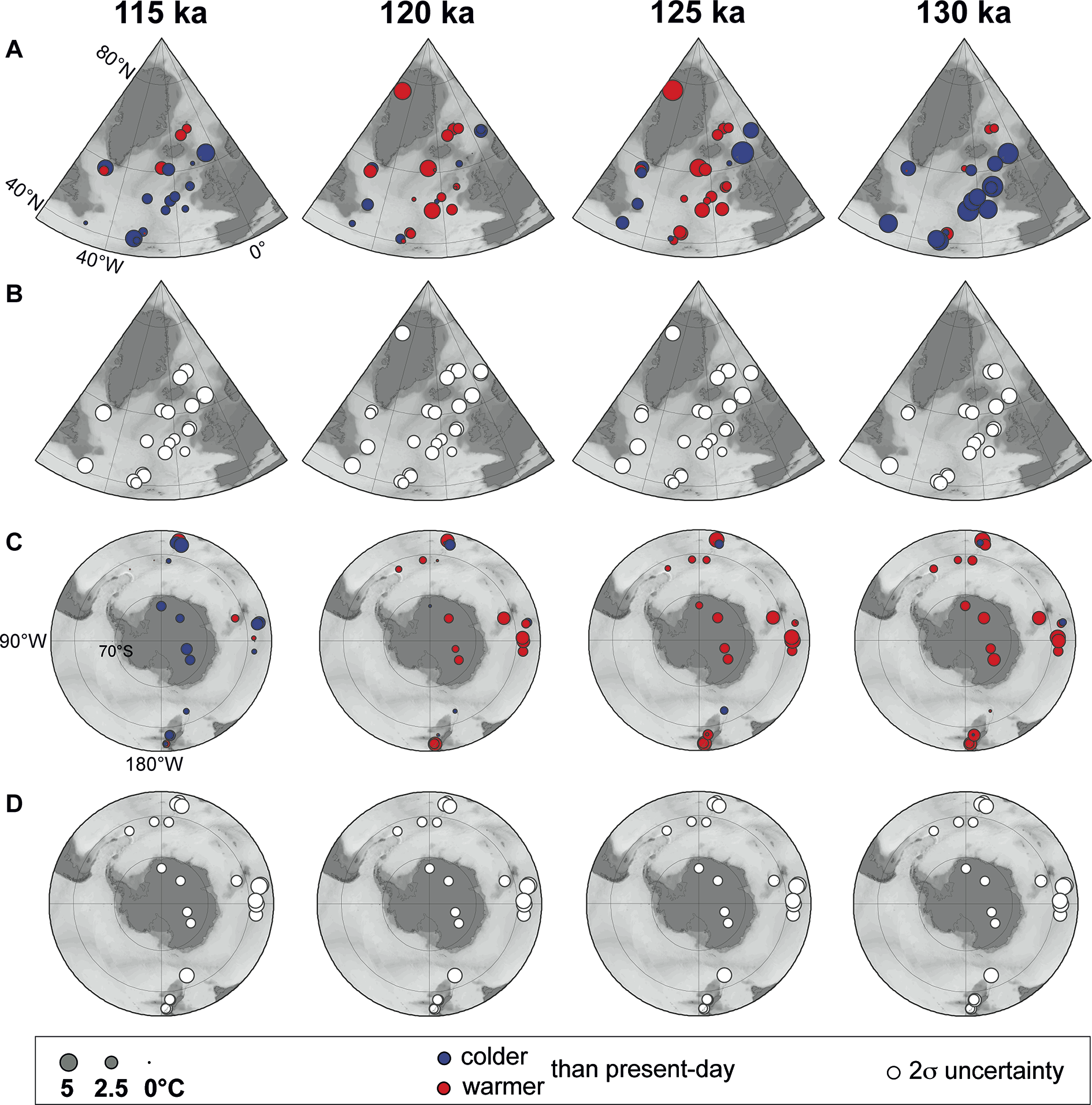 [Speaker Notes: Figure 1: Temperature time slices across the Last Interglacial. NH air and sea surface temperature anomalies (A) associated with 2σ uncertainties (B). (C) and (D) are the same as (A) and (B) for the SH. The size of the dots (both for temperature anomaly and associated 2σ uncertainty) follows the temperature scale given in the box. For all panels, warming (cooling) compared with modern temperature is represented in red (purple). The temperature anomalies are relative to the World Ocean Atlas (WOA) 1998, 10 m-depth data for marine records and relative to present-day instrumental surface air temperature measurements for ice records.



A new Last Interglacial temperature data synthesis as an improved benchmark for climate modeling 
Emilie Capron1, A. Govin2 and E.J. Stone3

AFFILIATIONS 
1British Antarctic Survey, Cambridge, UK 
2MARUM/Center for Marine Environmental Sciences, University of Bremen, Germany 
3School of Geographical Sciences, University of Bristol, UK 

CONTACT 
Emilie Capron: ecap@bas.ac.uk]
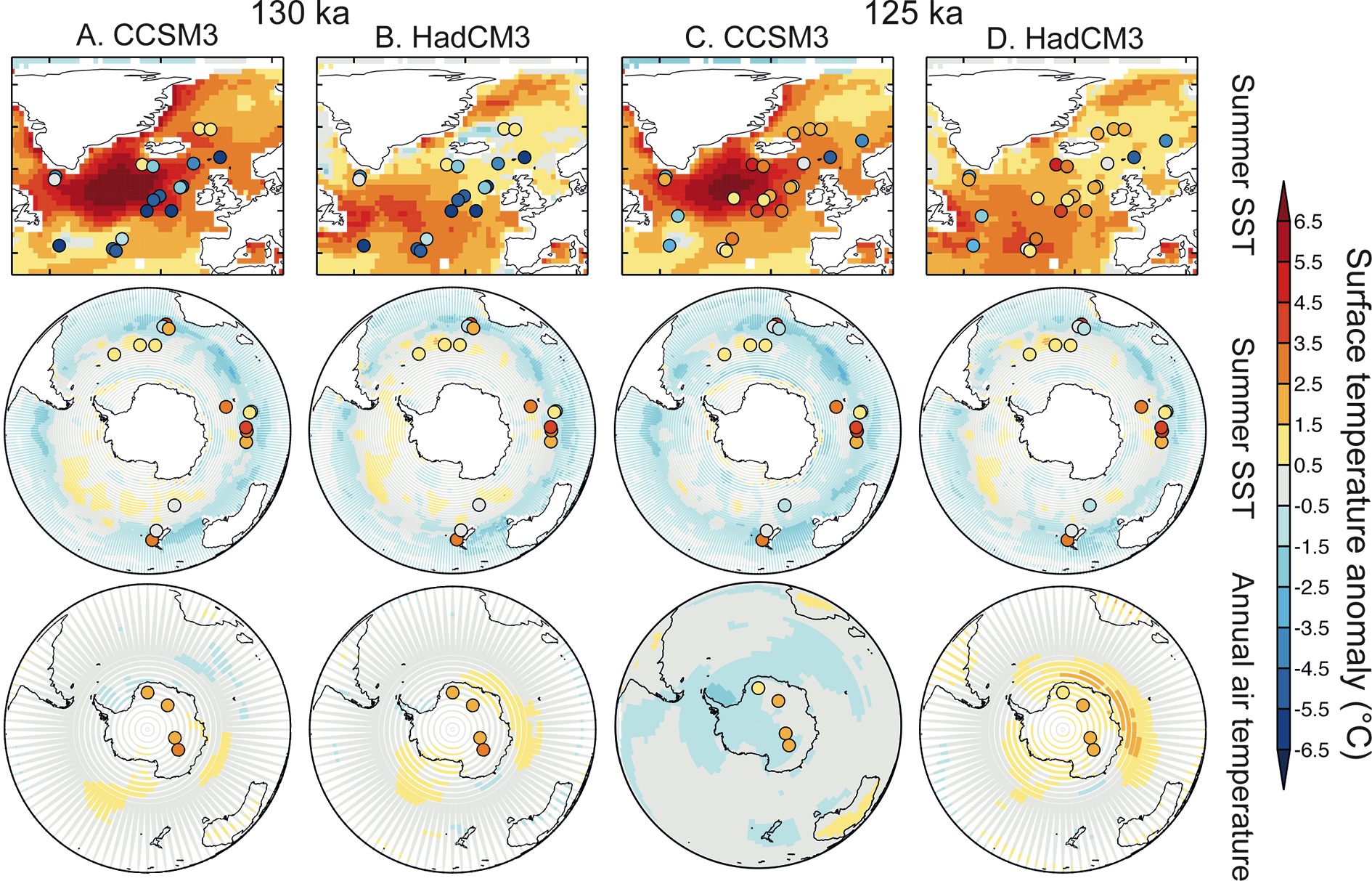 [Speaker Notes: Figure 2: Model-data comparison of time slice reconstructions for 130 ka (A and B) and 125 ka (C and D) with respective snapshot simulations using the CCSM3 and HadCM3 models. Summer SST temperature anomalies from the marine sediment data (dots) superimposed onto model July-August-September SSTs in the NH and model January-February-March SSTs in the Southern Ocean; Annual mean surface air temperature anomalies from ice core data (dots) superimposed onto the model annual surface air temperature.


A new Last Interglacial temperature data synthesis as an improved benchmark for climate modeling 
Emilie Capron1, A. Govin2 and E.J. Stone3

AFFILIATIONS 
1British Antarctic Survey, Cambridge, UK 
2MARUM/Center for Marine Environmental Sciences, University of Bremen, Germany 
3School of Geographical Sciences, University of Bristol, UK 

CONTACT 
Emilie Capron: ecap@bas.ac.uk]
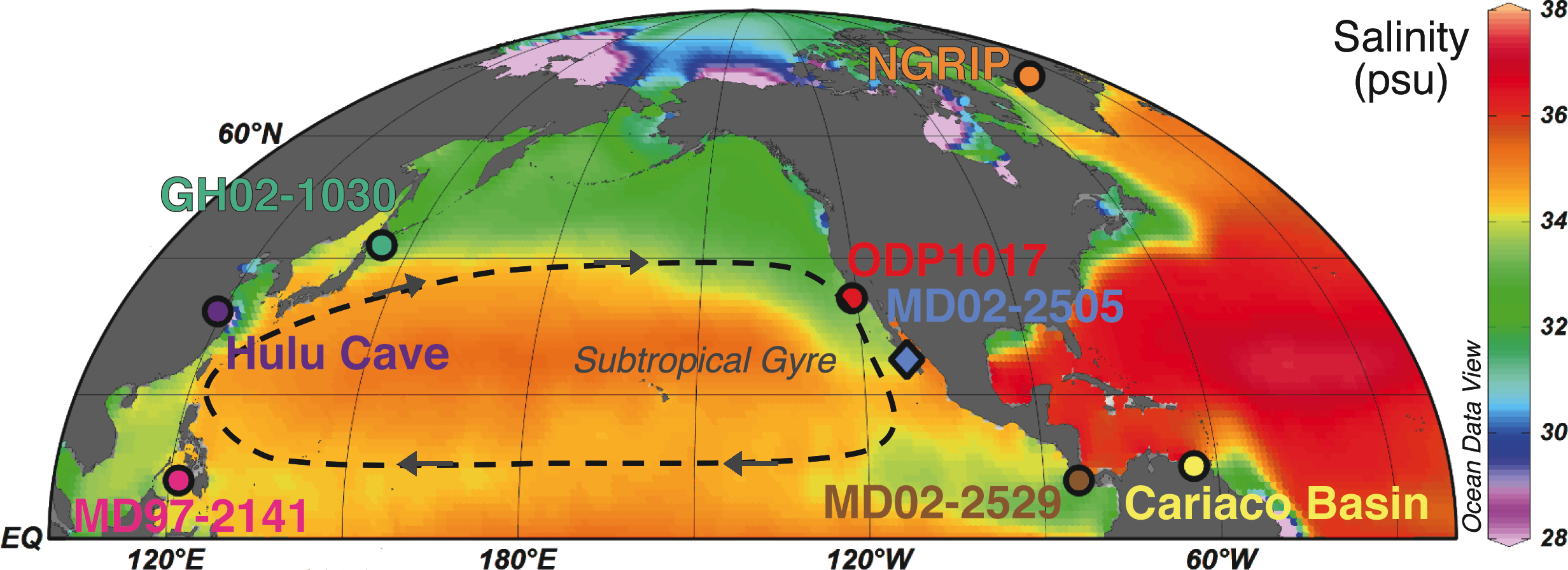 [Speaker Notes: Figure 1: Modern Northern Hemisphere Sea surface salinity and location of the studied paleoclimatic records. Salinity data are from Ocean Data View (http://odv.awi.de/en/data/ocean/world_ocean_atlas_2005/).

Widespread salinification of the North Pacific Ocean during the last glacial termination 
Laura Rodríguez-Sanz1 and P. Graham Mortyn2,3 

AFFILIATIONS 
1Research School of Earth Science, The Australian National University, Canberra, Australia 
2Institute of Environmental Science and Technology, Universitat Autònoma de Barcelona, Spain 
3Department of Geography, Universitat Autònoma de Barcelona, Spain

CONTACT 
Laura Rodríguez Sanz: laura.rodriguez@anu.edu.au]
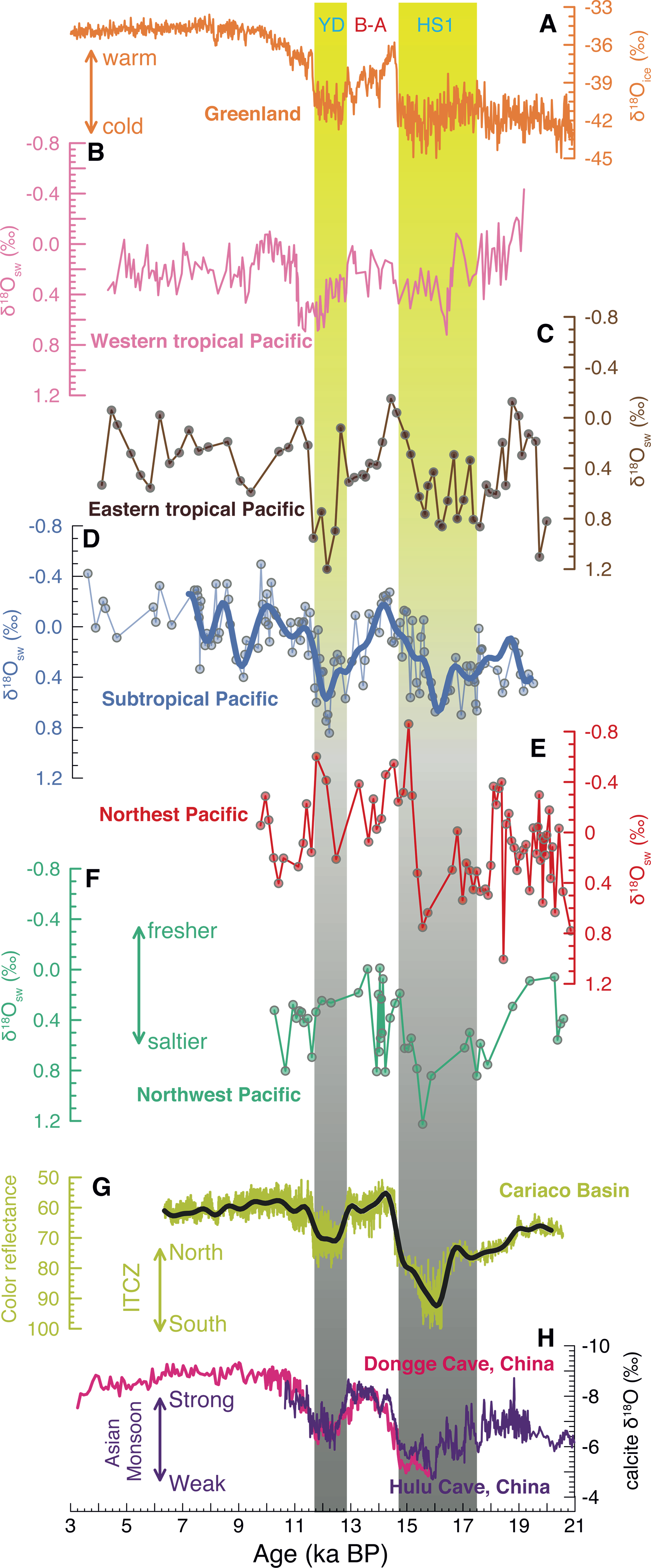 [Speaker Notes: Figure 2: Paleohydrologic records from across the North Pacific compared to key paleoclimatic records. (A) Climate variability recorded in the Greenland NGRIP ice core δ18O. Ice-volume corrected seawater δ18O from the (B) western (Rosenthal et al. 2003) and (C) eastern (Leduc et al. 2007) tropical Pacific, the (D) subtropical eastern Pacific (Rodríguez-Sanz et al. 2013), and the mid-latitude (E) northeastern (Pak et al. 2012) and (F) northwestern Pacific (Sagawa and Ikehara 2008). (G) Intertropical Convergence Zone (ITCZ) position, (Deplazes et al. 2013); (H) Asian Monsoon strength (Wang et al. 2001; Yuan et al. 2004). See Fig. 1 for the names and locations of sites. HS1, Heinrich Stadial 1; B-A, Bølling-Allerød; YD, Younger Dryas.

Widespread salinification of the North Pacific Ocean during the last glacial termination 
Laura Rodríguez-Sanz1 and P. Graham Mortyn2,3 

AFFILIATIONS 
1Research School of Earth Science, The Australian National University, Canberra, Australia 
2Institute of Environmental Science and Technology, Universitat Autònoma de Barcelona, Spain 
3Department of Geography, Universitat Autònoma de Barcelona, Spain

CONTACT 
Laura Rodríguez Sanz: laura.rodriguez@anu.edu.au]
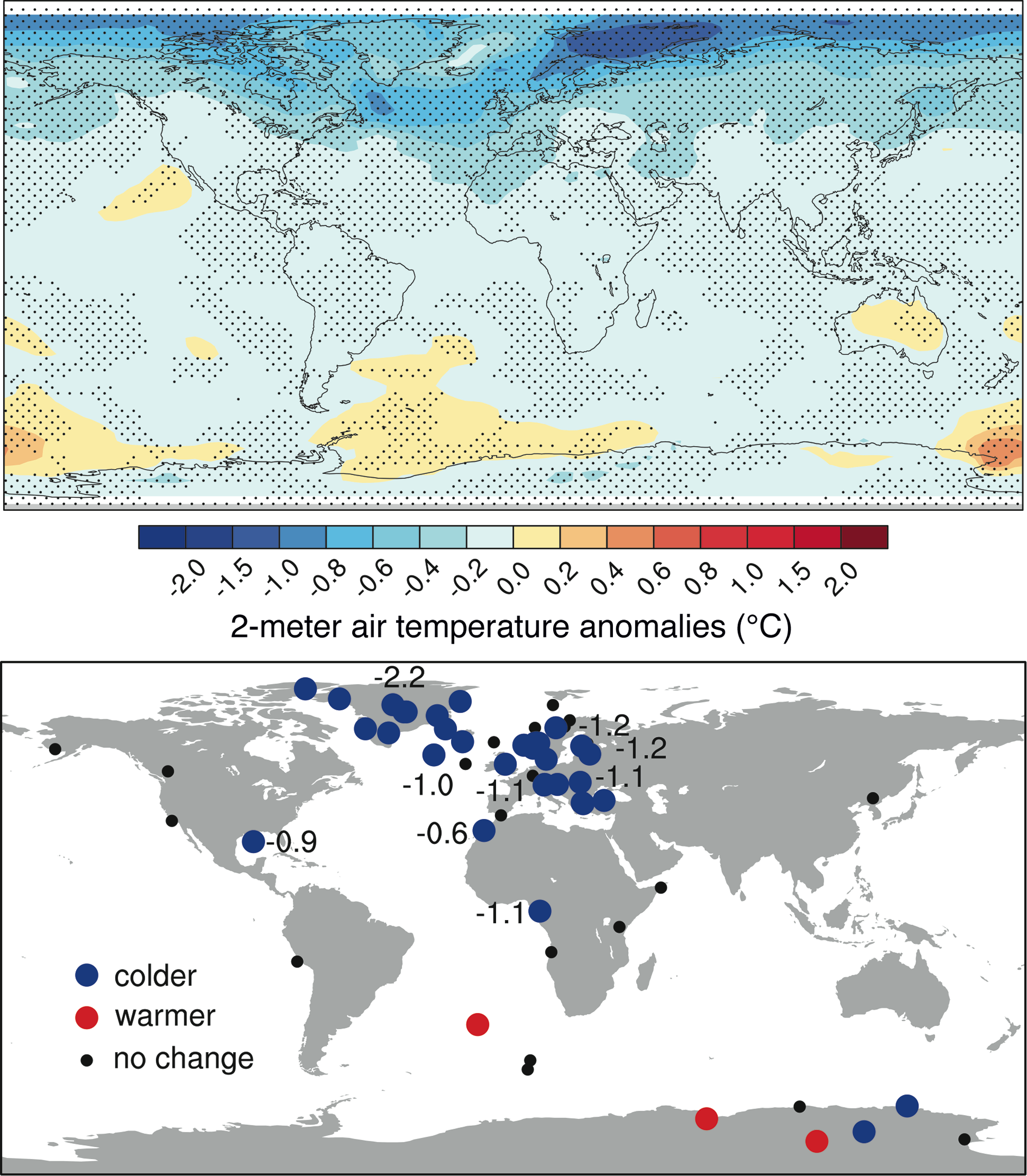 [Speaker Notes: Figure 1: Comparison of mean annual temperature anomalies for the 8.2 kyr event from a multi-model ensemble (top) and proxy evidence (bottom). Stippling shows grid cells where at least three of four simulations agree on the sign of the temperature anomaly. Quantitative estimates of temperature anomalies from proxies are shown in degrees Celsius.

Freshwater release and volcanic eruptions as drivers of abrupt changes during interglacial climate 
D.M. Roche1,2, H. Renssen1, C. Morrill3,4, H. Goosse5 and A. Mairesse5

AFFILIATIONS 
1Department of Earth Sciences, VU University of Amsterdam, The Netherlands 
2Laboratoire des Sciences du Climat et de l’Environnement (LSCE), Gif-sur-Yvette Cedex, France 
3Cooperative Institute for Research in Environmental Sciences, University of Colorado, Boulder, USA
4NOAA’s National Climatic Data Center, Boulder, USA
5Georges Lemaître Centre for Earth and Climate Research, Université catholique de Louvain, Louvain-la-Neuve, Belgium

CONTACT 
Didier Roche: didier.roche@lsce.ipsl.fr]
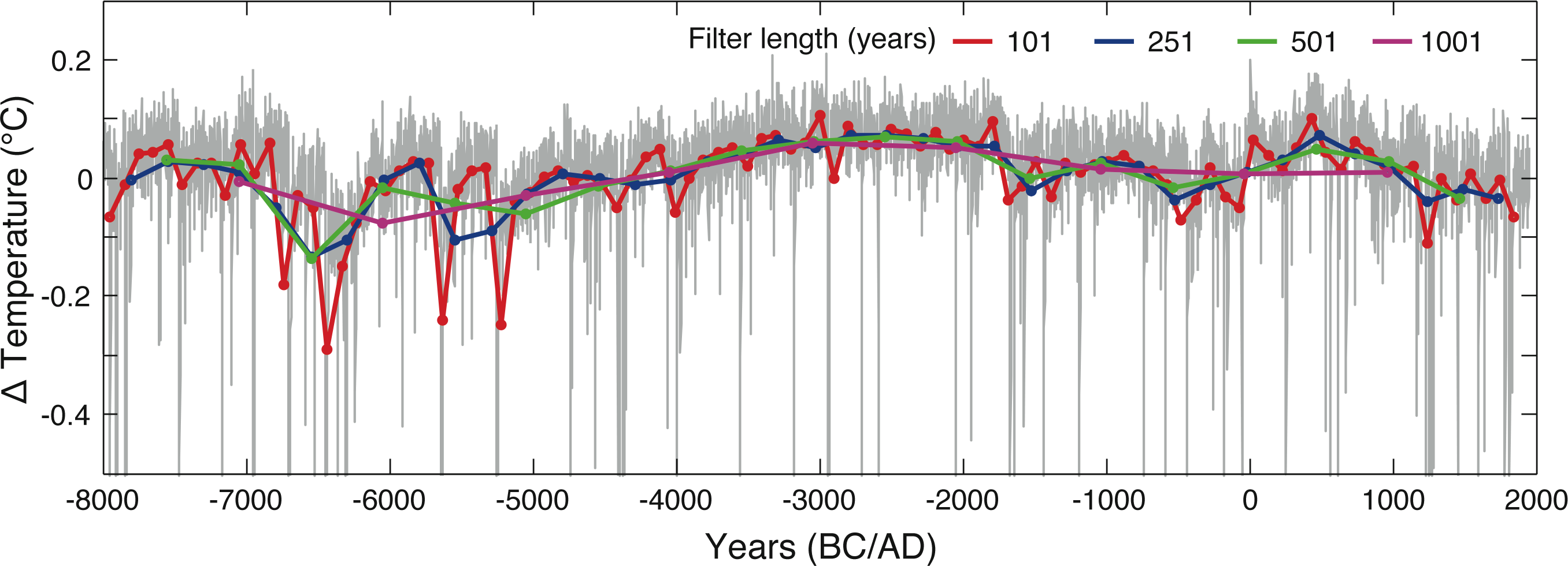 [Speaker Notes: Figure 2: Global annual mean temperature difference between the simulation with and without volcanism. Gray curve is the unfiltered simulation. Also shown are temperature filtered by a running mean of 101 (red), 251 (blue), 501 (green) and 1001 (pink) years. Note that the vertical scale does not show the whole range of extreme values. The strongest annual global cooling was 6 °C (in 6500 BC). 

Freshwater release and volcanic eruptions as drivers of abrupt changes during interglacial climate 
D.M. Roche1,2, H. Renssen1, C. Morrill3,4, H. Goosse5 and A. Mairesse5

AFFILIATIONS 
1Department of Earth Sciences, VU University of Amsterdam, The Netherlands 
2Laboratoire des Sciences du Climat et de l’Environnement (LSCE), Gif-sur-Yvette Cedex, France 
3Cooperative Institute for Research in Environmental Sciences, University of Colorado, Boulder, USA
4NOAA’s National Climatic Data Center, Boulder, USA
5Georges Lemaître Centre for Earth and Climate Research, Université catholique de Louvain, Louvain-la-Neuve, Belgium

CONTACT 
Didier Roche: didier.roche@lsce.ipsl.fr]
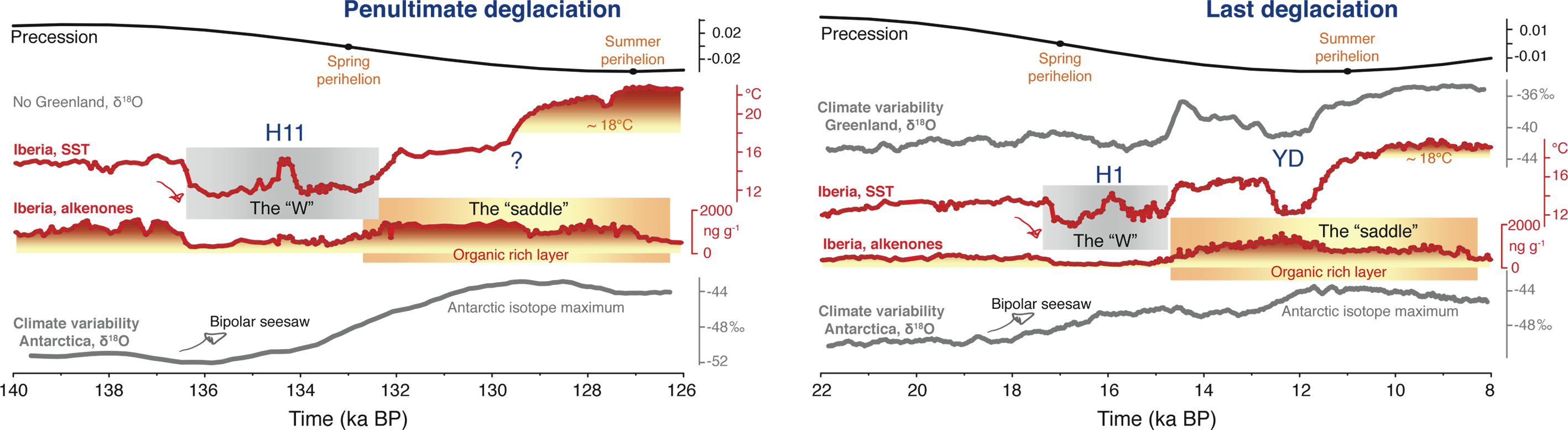 [Speaker Notes: Figure 1: The penultimate (left) and last (right) deglaciations in Greenland, off Iberia, and Antarctica. From top to bottom: the precessional oscillation; climate variability traced by the Greenland NGRIP ice core (75ºN); alkenone-derived sea surface temperatures (SST) and total alkenone amount from marine sediment core ODP-976 (36ºN); and climate variability registered in the EPICADronning Maud Land ice core (75ºS). Two main structures relevant to inter-hemispherical connections stand out: the ‘‘Ws’’ and the ‘‘saddles”.

Multi-decadal temperature changes off Iberia over the last two deglaciations and interglacials and their connection with the polar climate 
Belen Martrat1,2, P.C. Tzedakis3, V. Margari3, L.C. Skinner2, D.A. Hodell2 and J.O. Grimalt1 

AFFILIATIONS 
1Department of Environmental Chemistry, Institute of Environmental Assessment and Water Research (IDÆA-CSIC), Barcelona, Spain 
2Department of Earth Sciences, University of Cambridge, UK 
3Department of Geography, University College London, UK 

CONTACT 
Belen Martrat: belen.martrat@idaea.csic.es]
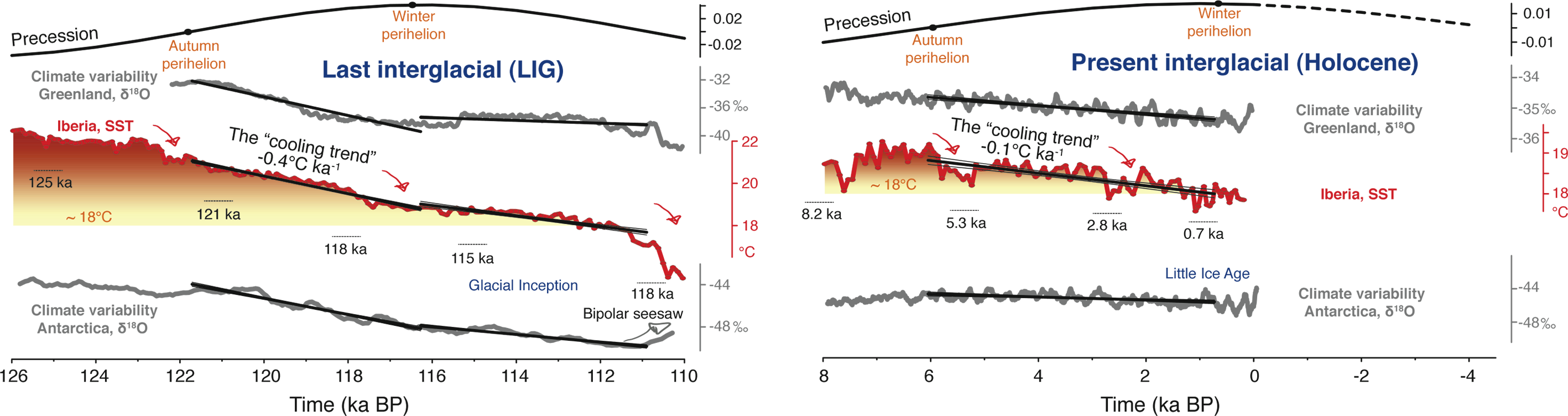 [Speaker Notes: Figure 2: The last (left) and present (right) interglacials in Greenland, off Iberia and Antarctica. The descriptions of the individual curves are the same as for Figure 1. The distinctive feature is the “cooling trend”, calculated between perihelion passage in the NH autumn equino x and winter solstice – and the bipolar -seesaw variability that ensues.

Multi-decadal temperature changes off Iberia over the last two deglaciations and interglacials and their connection with the polar climate 
Belen Martrat1,2, P.C. Tzedakis3, V. Margari3, L.C. Skinner2, D.A. Hodell2 and J.O. Grimalt1 

AFFILIATIONS 
1Department of Environmental Chemistry, Institute of Environmental Assessment and Water Research (IDÆA-CSIC), Barcelona, Spain 
2Department of Earth Sciences, University of Cambridge, UK 
3Department of Geography, University College London, UK 

CONTACT 
Belen Martrat: belen.martrat@idaea.csic.es]
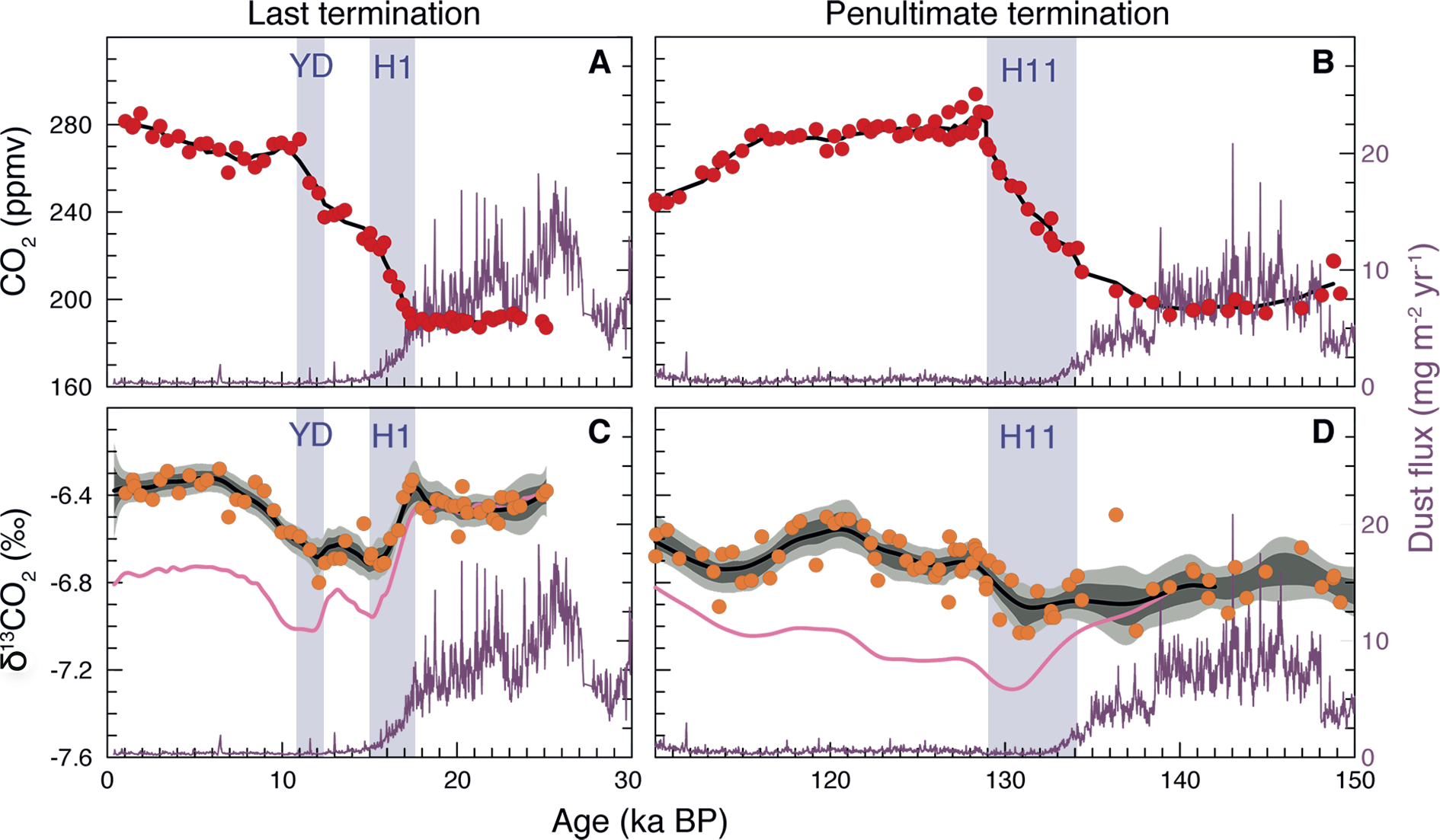 [Speaker Notes: Figure 1: Evolution of atmospheric CO2 (red dots), δ13CO2 (orange dots), and dust flux (purple line) over the last two glacial/interglacial transitions and the subsequent interglacial periods. All measurements were performed on the EPICADome C ice core. The dark and light grey shaded fields represent the 1σ and 2σ errors of a Monte Carlo spline average of the δ13CO2 (black line; Schmitt et al. 2012; Schneider et al. 2013). The pink line indicates the δ13Catm spline after a first order correction for global sea surface temperature changes. High-resolution eolian dust fluxes (purple line; Lambert et al. 2012) provide a measure for Southern Ocean Fe fertilization. YD =Younger Dryas, H = Heinrich events.

Ice core-based isotopic constraints on past carbon cycle changes 
Hubertus Fischer1, J. Schmitt1, S. Eggleston1, R. Schneider1, J. Elsig1, F. Joos1, M. Leuenberger1, T.F. Stocker1, P. Köhler2, V. Brovkin3 and J. Chappellaz4 

AFFILIATIONS 
1Climate and Environmental Physics, Physics Institute and Oeschger Centre for Climate Change Research, University of Bern, Switzerland 
2Alfred Wegener Institute, Helmholtz Centre for Polar and Marine Research, Bremerhaven, Germany 
3Max Planck Institute for Meteorology, Hamburg, Germany 
4UJF–Grenoble 1/CNRS, Laboratoire de Glaciologie et Géophysique de l’Environnement (LGGE), Grenoble, France

CONTACT 
Hubertus Fischer: hubertus.fischer@climate.unibe.ch]
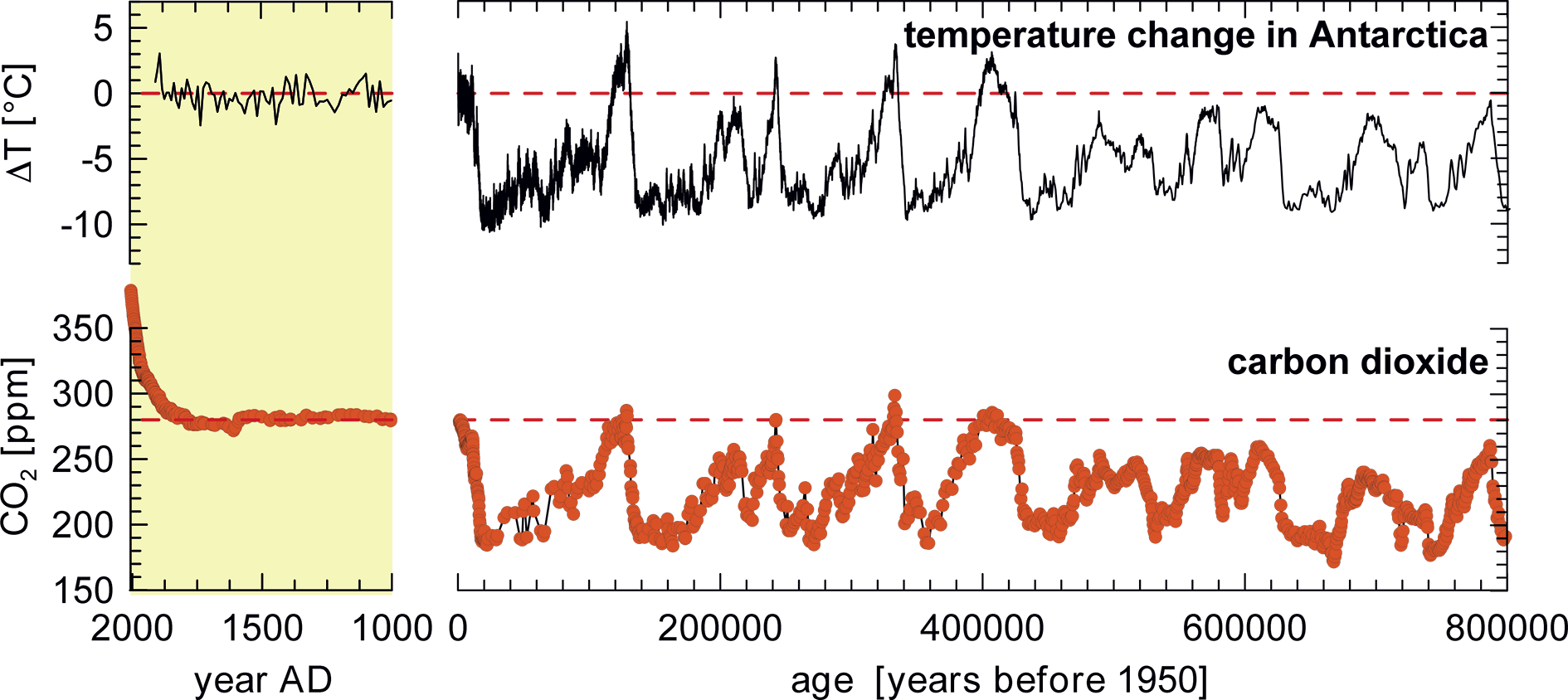 [Speaker Notes: Figure 2: Right: Antarctic temperature and CO2 variations over the last 800,000 years. Ice sheet surface temperature change was calculated from δD measured on the EPICAice core from Dome C (EPICAcommunity members 2004), CO2 concentrations were measured on the Antarctic Dome C and Vostok ice cores (Lüthi et al. 2008; Petit et al. 1999). Left: Blow up of Antarctic temperature (EPICAcommunity members 2004) and CO2 concentration changes (MacFarling Meure et al. 2006) over the last 1000 years.

Ice core-based isotopic constraints on past carbon cycle changes 
Hubertus Fischer1, J. Schmitt1, S. Eggleston1, R. Schneider1, J. Elsig1, F. Joos1, M. Leuenberger1, T.F. Stocker1, P. Köhler2, V. Brovkin3 and J. Chappellaz4 

AFFILIATIONS 
1Climate and Environmental Physics, Physics Institute and Oeschger Centre for Climate Change Research, University of Bern, Switzerland 
2Alfred Wegener Institute, Helmholtz Centre for Polar and Marine Research, Bremerhaven, Germany 
3Max Planck Institute for Meteorology, Hamburg, Germany 
4UJF–Grenoble 1/CNRS, Laboratoire de Glaciologie et Géophysique de l’Environnement (LGGE), Grenoble, France

CONTACT 
Hubertus Fischer: hubertus.fischer@climate.unibe.ch]
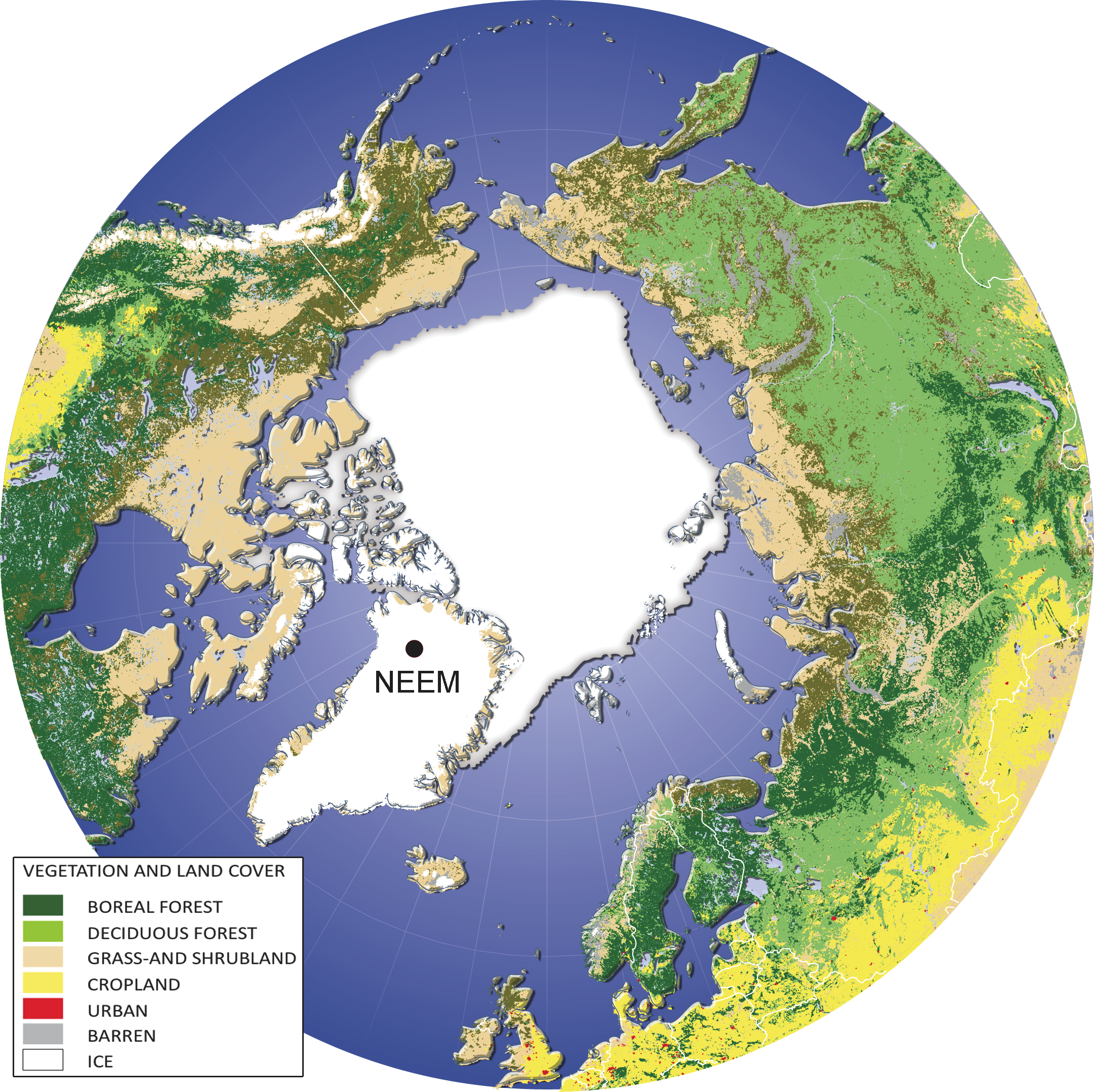 [Speaker Notes: Figure 1: Distribution of the high northern latitude land cover and location of the NEEM ice core drilling site at 77.49°N, 51.2°W, 2480 m above sea level. Modified from the European Commission Global Land Cover 2000 database and based on the work of cartographer Hugo Alhenius UNEP/GRIP-Arendal.

Two thousand years of boreal biomass burning recorded in the NEEMice cores 
Natalie Kehrwald1, P. Zennaro1,2, S. Schüpbach3, T. Kirchgeorg1, J. R. McConnell4, R. Zangrando2, A. Gambaro1, and C. Barbante1,2,5 

AFFILIATIONS 
1Department of Environmental Science, Informatics and Statistics, Cà Foscari University of Venice, Italy 
2IDPA-CNR, Venice, Italy 
3Climate and Environmental Physics, Physics Institute and Oeschger Centre for Climate Change Research, University of Bern, Switzerland 
4Desert Research Institute, Department of Hydrologic Sciences, Reno, USA
5Centro B. Segre, Accademia Nazionale dei Lincei, Rome, Italy

CONTACT 
Natalie Kehrwald: Kehrwald@unive.it]
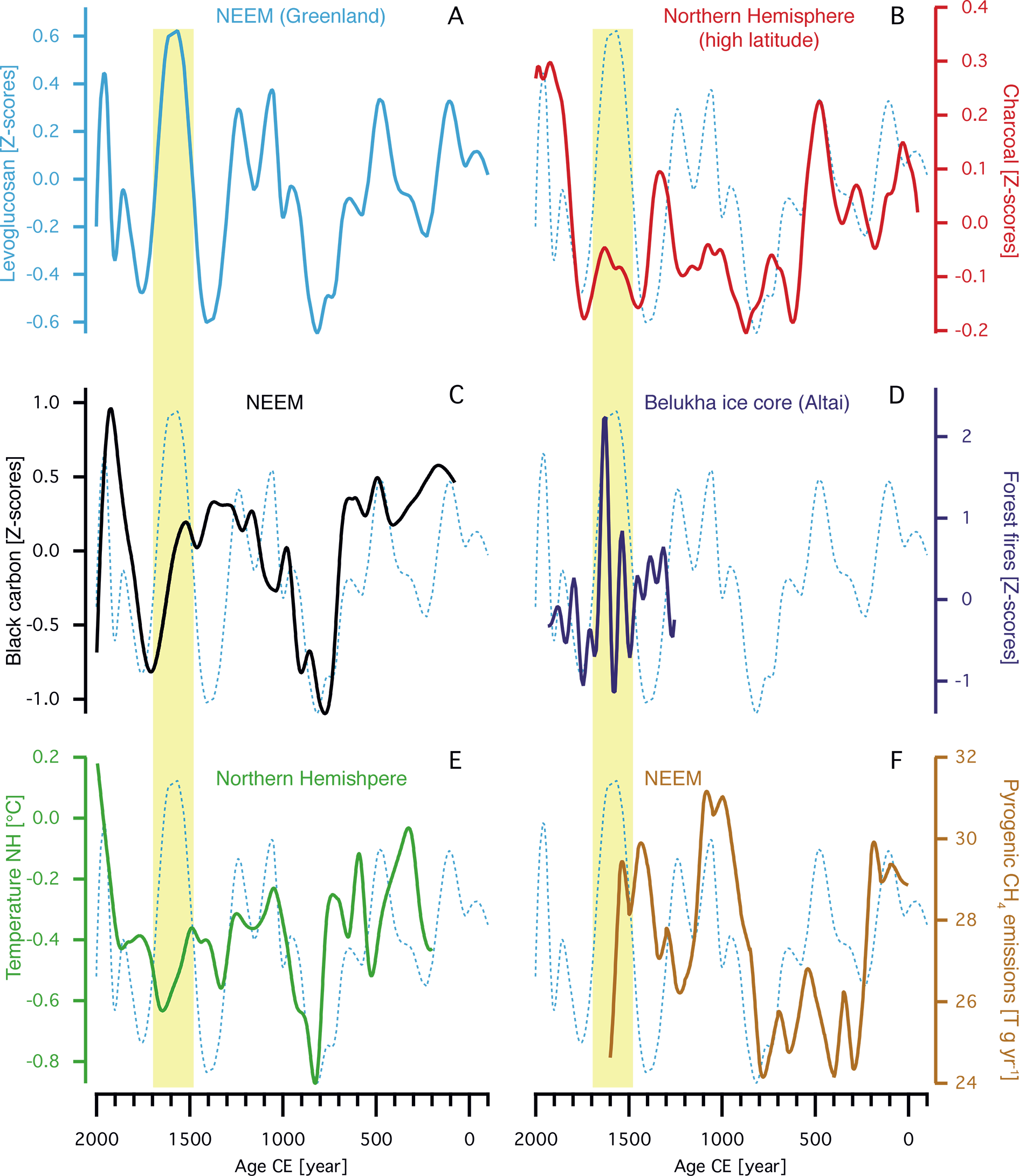 [Speaker Notes: Figure 2: Climatic and environmental records over the past 2000 years, presented as z-scores smoothed by incorporating the nearest 10% of data. (A) NEEM levoglucosan concentrations; (B) Boreal charcoal concentrations (Marlon et al. 2008); (C) NEEM black carbon versus levoglucosan concentrations; (D) Siberian forest fire reconstruction (Eichler et al. 2011); (E) Northern Hemisphere land temperature (Mann et al. 2008); (F) NEEM pyrogenic CH4 emissions (Sapart et al. 2012). Dashed blue lines in panels B-F are the levoglucosan record from Afor reference. The yellow vertical bar marks the levoglucosan-based 17th century fire activity maximum highlighted in the text.


Two thousand years of boreal biomass burning recorded in the NEEMice cores 
Natalie Kehrwald1, P. Zennaro1,2, S. Schüpbach3, T. Kirchgeorg1, J. R. McConnell4, R. Zangrando2, A. Gambaro1, and C. Barbante1,2,5 

AFFILIATIONS 
1Department of Environmental Science, Informatics and Statistics, Cà Foscari University of Venice, Italy 
2IDPA-CNR, Venice, Italy 
3Climate and Environmental Physics, Physics Institute and Oeschger Centre for Climate Change Research, University of Bern, Switzerland 
4Desert Research Institute, Department of Hydrologic Sciences, Reno, USA
5Centro B. Segre, Accademia Nazionale dei Lincei, Rome, Italy

CONTACT 
Natalie Kehrwald: Kehrwald@unive.it]
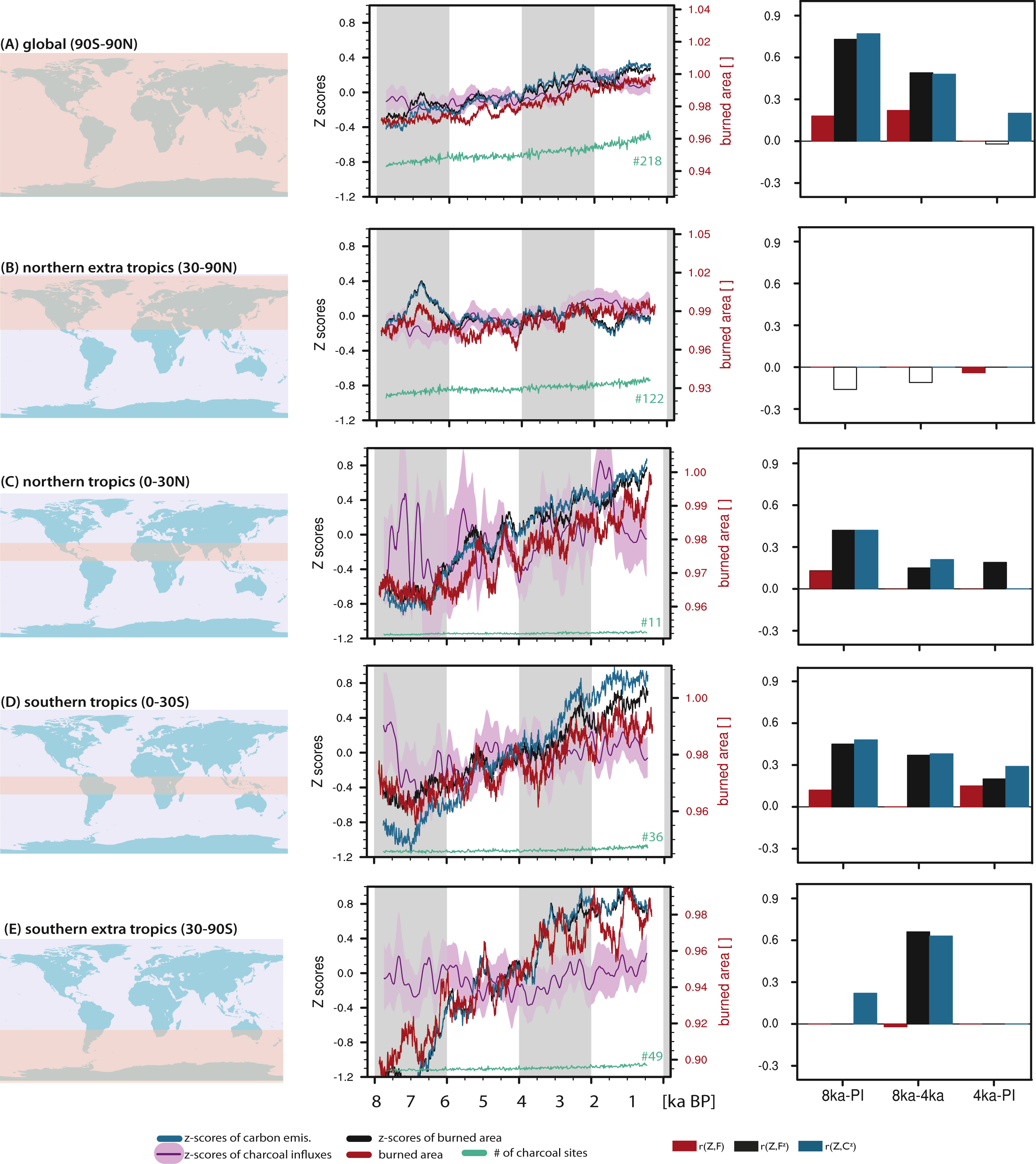 [Speaker Notes: Figure 1: Reconstructed and modeled biomass burning over the last 8 ka. Curves represent zonal averages smoothed with a 250-year running mean on global (A), extra tropical (B, E) and tropical (C, D) scales. reconstructions are shown by Z-scores of charcoal influxes (pink). Model output is given by untransformed burned area (red) and by the Z-score transformed values of modeled burned area (black) and fire-related carbon emissions (blue). The corresponding bar charts on the right hand side show the regional correlation between charcol records and model results (burned area, Z-score transformed values of burned area and fire-related carbon emissions seperately. Values are given for the full time series (8 ka-PI) and the first and last 4000 years, signicant and positive values are shown by filled bars.



How to compare modeled fire dynamics with charcoal records? 
Tim Brücher1, V. Brovkin1, S. Kloster1, J.R. Marlon2 and M.J. Power3

AFFILIATIONS 
1Max Planck Institute for Meteorology, Hamburg, Germany 
2School of Forestry and Environmental Studies, Yale University, New Haven, USA
3Natural History Museum of Utah, Department of Geography, University of Utah, Salt Lake City, USA

CONTACT 
Tim Brücher: tim.bruecher@mpimet.mpg.de]
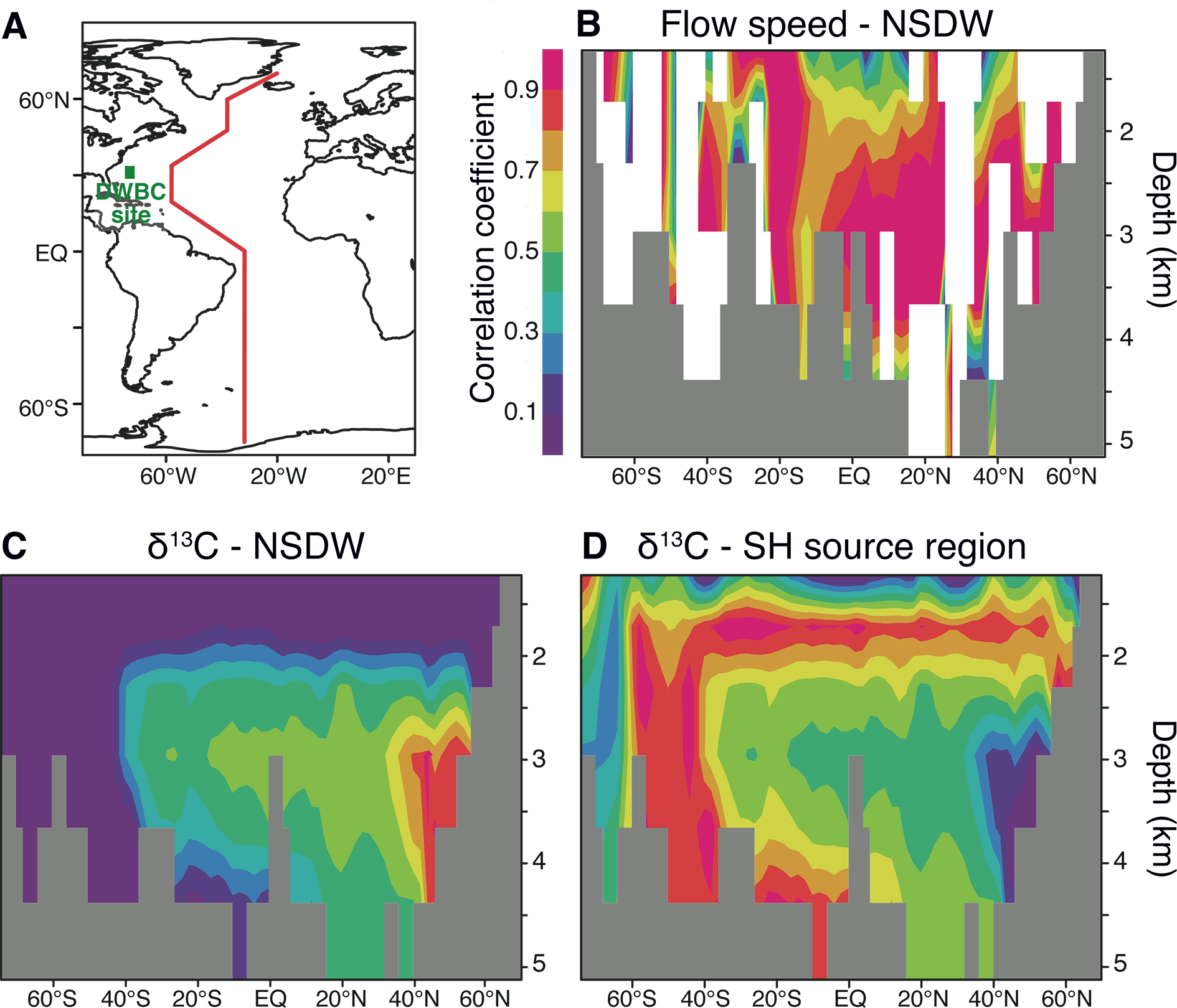 [Speaker Notes: Figure 1: Correlations between AMOC driving factors and simulated flow speeds or δ13C along a vertical transect through the Atlantic. (A) Map showing the transect path (red line) and the site used in Fig. 2 (green rectangle). (B) Correlations of the flow speed with NSDW. Correlation of δ13C with (C) NSDW, and (D) SH-source region δ13C changes. The cross-section roughly follows the western boundary of the Atlantic basin. Gray shading means bottom topography; white shading means that no linear combination of the drivers yielded a correlation with the flow speed changes above 0.5.



Modeling deep ocean flow speeds and δ13Cduring the Last Interglacial: Towards a more direct model-data comparison 
Pepijn Bakker1,2, A. Govin3, D. Thornalley4, D. Roche1,5 and H. Renssen1 

AFFILIATIONS 
1Faculty of Earth and Life Sciences, VU University Amsterdam, The Netherlands 
2College of Earth, Ocean, and Atmospheric Sciencees, Oregon State University, USA
3MARUM - Center for Marine Environmental Sciences, University of Bremen, Germany 
4Department of Geography, University College London, UK 
5Laboratoire des Sciences du Climat et de l’Environnement, Gif-sur-Yvette, France

CONTACT 
Pepijn Bakker: pbakker@ceoas.oregonstate.edu]
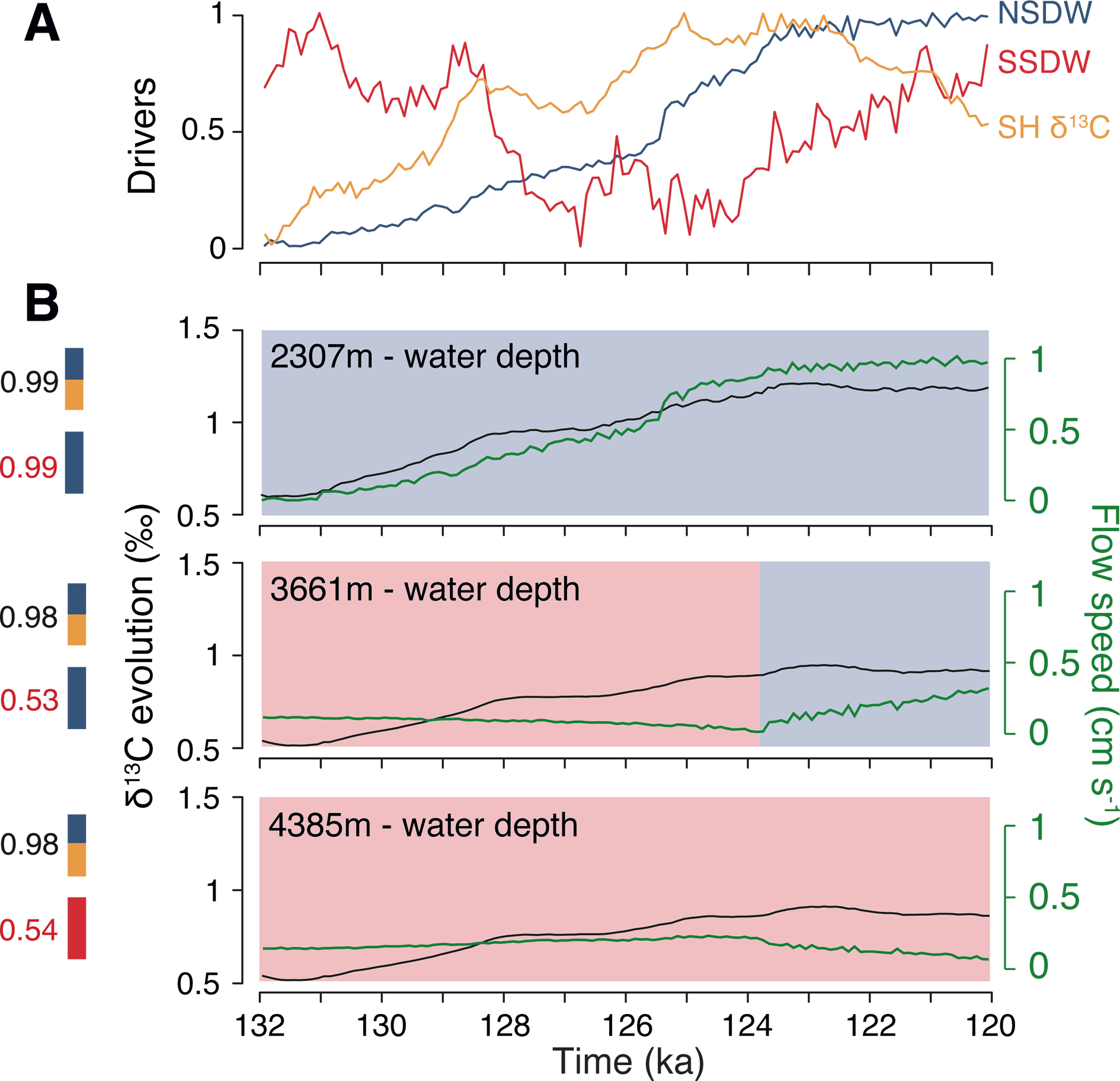 [Speaker Notes: Figure 2: Comparison of the simulated evolution of AMOC indicators during the LIG and their main large-scale drivers for three water depth levels at a site (grid-cell) located in the path of the DWBC in the subtropical northwestern Atlantic (green rectangle in Fig. 1A). (A) Simulated main drivers. (B) Evolution of δ13C (black) and flow speed (green). The vertical colored bars and associated R2 correlation values indicate the relative importance of the main (normalized) drivers shown in panel Ain reaching a best linear fit with the simulated records of δ13C (top bar) and flow speed (lower bar), respectively. For flow speed only NSDW and SSDW were taken into account. Red and blue shading of the panels indicate the water mass prevalent at each depth level, where southward flow was taken to be indicative of SSDW, northward flow of NSDW.



Modeling deep ocean flow speeds and δ13Cduring the Last Interglacial: Towards a more direct model-data comparison 
Pepijn Bakker1,2, A. Govin3, D. Thornalley4, D. Roche1,5 and H. Renssen1 

AFFILIATIONS 
1Faculty of Earth and Life Sciences, VU University Amsterdam, The Netherlands 
2College of Earth, Ocean, and Atmospheric Sciencees, Oregon State University, USA
3MARUM - Center for Marine Environmental Sciences, University of Bremen, Germany 
4Department of Geography, University College London, UK 
5Laboratoire des Sciences du Climat et de l’Environnement, Gif-sur-Yvette, France

CONTACT 
Pepijn Bakker: pbakker@ceoas.oregonstate.edu]
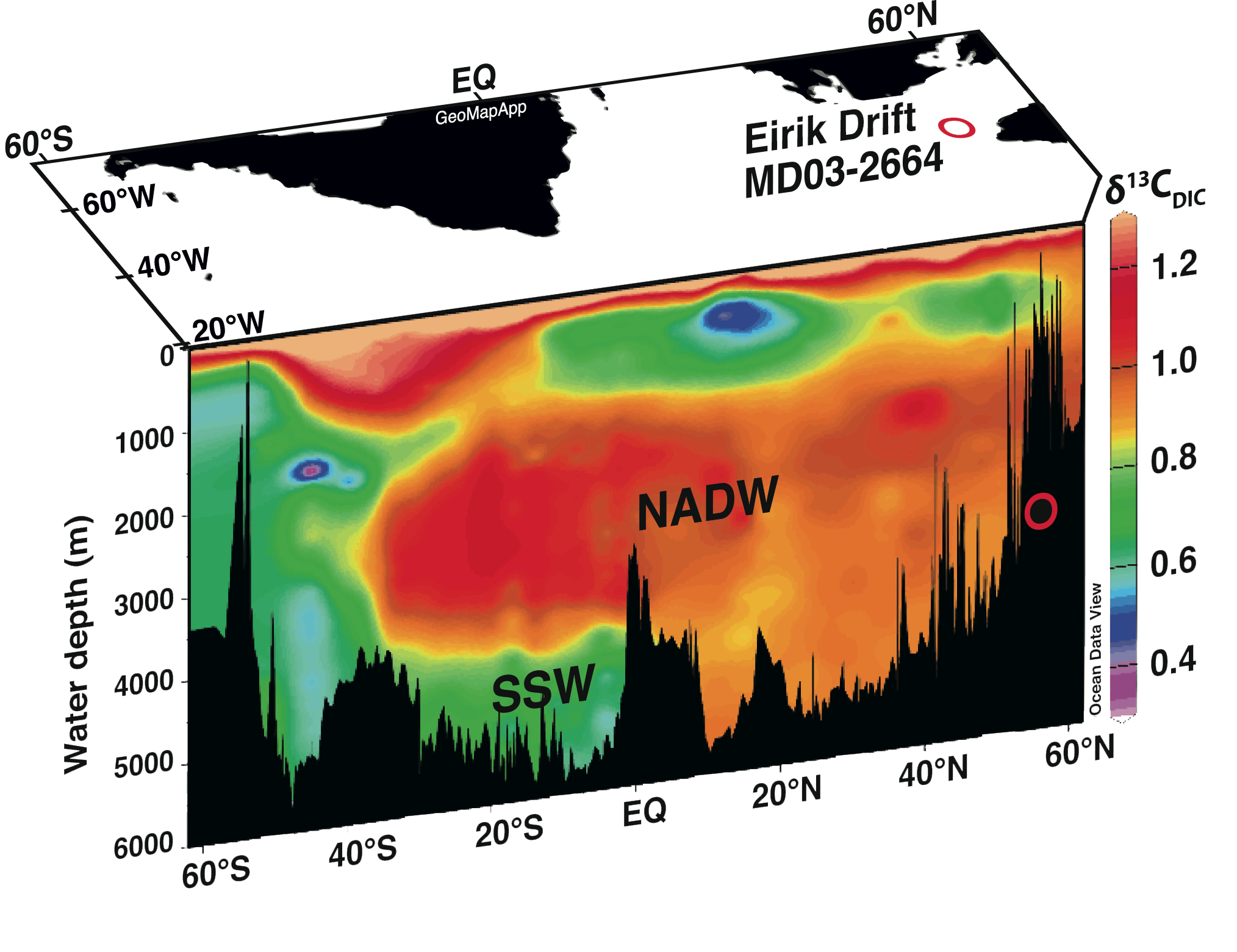 [Speaker Notes: Figure 1: The location of Eirik Drift core site MD03-2664 (red circle: 57°26’N, 48°36’W; 3442 m water depth) plotted geographically and projected onto the mid-Atlantic topographic profile. Colors show the modern carbon isotopic composition of dissolved inorganic carbon (δ13CDIC; Key et al. 2004). Note the strong influence of high- δ13C North Atlantic Deep Water (NADW) in the modern Atlantic, overlying low-δ13C Southern Source Waters (SSW). Figure modified from Galaasen et al. (2014)


Deep Atlantic variability during the last interglacial period 
Eirik V. Galaasen1, U.S. Ninnemann1,2, N. Irvalı1, H.F. Kleiven1,2 and C. Kissel3 

AFFILIATIONS 
1Department of Earth Science and Bjerknes Centre for Climate Research, University of Bergen, Norway 
2Uni Climate, Uni Research, Bergen, Norway 
3Laboratoire des Sciences du Climat et de l’Environnement/IPSL, CEA/CNRS/UVSQ, Gif-sur-Yvette, France 

CONTACT 
Eirik V. Galaasen: eirik.galaasen@geo.uib.no]
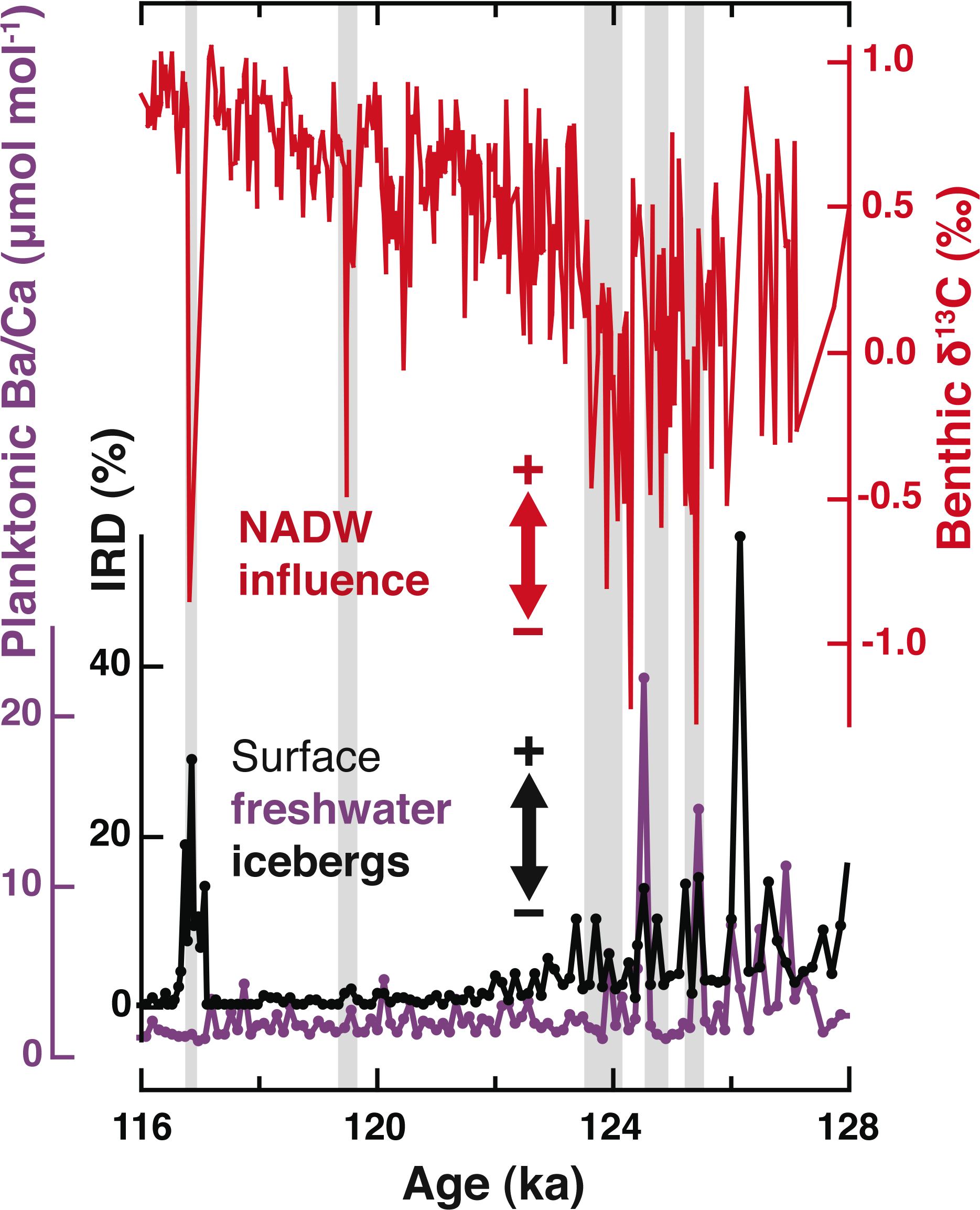 [Speaker Notes: Figure 2: Eirik Drift sediment core MD03-2664 records across the LIG, focused on the Marine Isotope Stage 5e benthic δ18O plateau, (116.1-128.0 ka; Shackleton et al. 2002; Shackleton et al. 2003): Red curve: δ13C measured on shells of the epibenthic foraminifera C. wuellerstorfi; Purple curve: Ba/Ca ratio in shells of the planktonic foraminifera N. pachyderma (s); Black curve: Ice-rafted debris (IRD) percentage in the coarse fraction. Gray shading highlights intervals of reduced bottom water δ13C and NADW influence. Figure modified from Galaasen et al. (2014).



Deep Atlantic variability during the last interglacial period 
Eirik V. Galaasen1, U.S. Ninnemann1,2, N. Irvalı1, H.F. Kleiven1,2 and C. Kissel3 

AFFILIATIONS 
1Department of Earth Science and Bjerknes Centre for Climate Research, University of Bergen, Norway 
2Uni Climate, Uni Research, Bergen, Norway 
3Laboratoire des Sciences du Climat et de l’Environnement/IPSL, CEA/CNRS/UVSQ, Gif-sur-Yvette, France 

CONTACT 
Eirik V. Galaasen: eirik.galaasen@geo.uib.no]
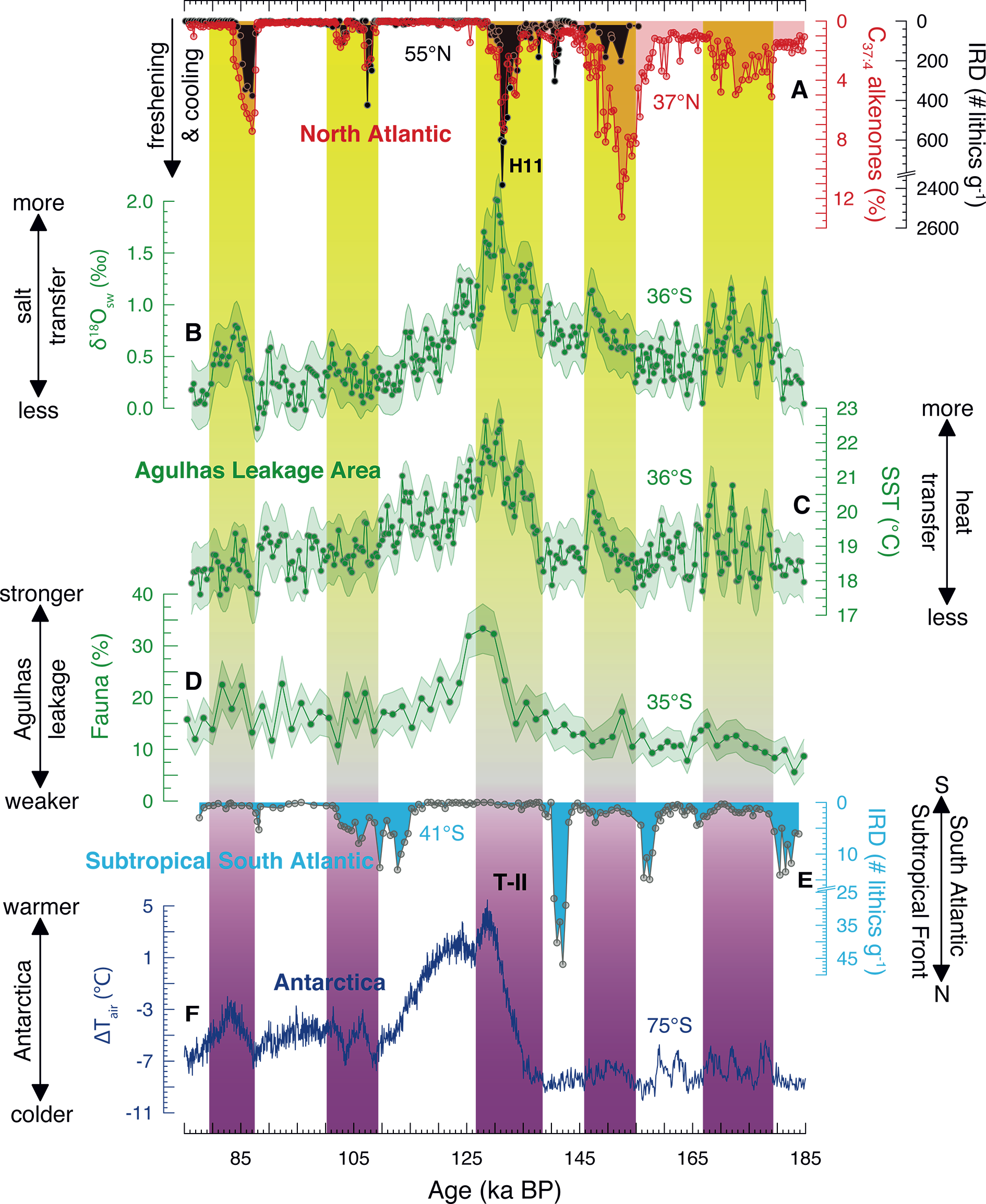 [Speaker Notes: Figure 1: Agulhas leakage variability and interhemispheric climate change across the penultimate glacial-interglacial cycle. (A) North Atlantic Ice Rafted Debris (IRD, black) from ODP site 980 (Oppo et al. 2006) and tetraunsaturated alkenones (C37:4, red) from MD01-2444 (Martrat et al. 2007). (B, C) Seawater stable oxygen isotopes (δ18OSW) and sea surface temperatures (SST) from MD96-2080 (Marino et al. 2013). (D) Agulhas Leakage Fauna from GeoB3603-2 (Peeters et al. 2004). Uncertainty envelopes (2σ) are shown in B-D. (E) IRD from MD02- 2588 (Marino et al. 2013). (F) Antarctic temperature anomaly from EPICADome C ice core (Jouzel et al. 2007). Vertical bands highlight intervals of North Atlantic cooling and Agulhas leakage strengthening. T-II=glacial Termination II; H11=Heinrich event 11. Figure modified from Marino et al. (2013).


The Agulhas Leakage: the missing link in the interhemispheric climate seesaw? 
Gianluca Marino1 and Rainer Zahn2,3 

AFFILIATIONS 
1Research School of Earth Sciences, The Australian National University, Canberra, Australia 
2Institució Catalana de Recerca i Estudis Avançats (ICREA), Barcelona, Spain 
3Institut de Ciència i Tecnologia Ambientals (ICTA) and Departament de Física, Universitat Autònoma de Barcelona, Cerdanyola del Vallès, Spain 

CONTACT 
Gianluca Marino: gianluca.marino@anu.edu.au]
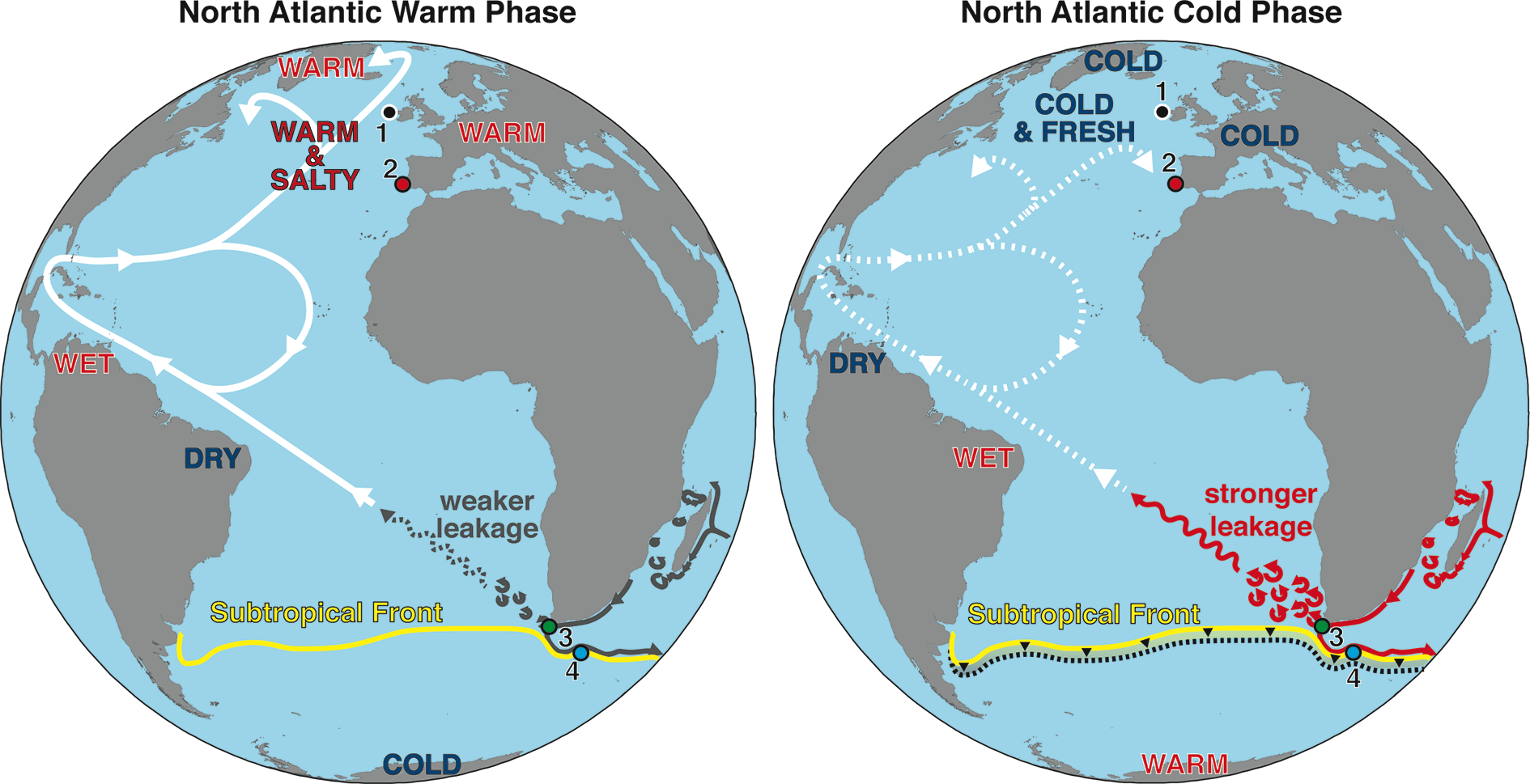 [Speaker Notes: Figure 2: Sketch illustrating the relationship between Agulhas Leakage (AL) and North Atlantic climate. North Atlantic warm phase; the Atlantic Meridional Overturning Circulation (AMOC) is strong, while the AL is weak. North Atlantic cold phase; the AMOC weakens, likely due to enhanced freshwater discharge into the North Atlantic. The attendant changes in the interhemispheric ocean and atmospheric circulation cause the southward shift and potential intensification of the mid-latitude westerlies in the Southern Hemisphere, accompanied by the southward migration of the Subtropical Front that strengthens the AL. Core locations are shown: ODP 980 (1), MD01-2444 (2), MD96-2080, GeoB3603-2 (3) and MD02-2588 (4).



The Agulhas Leakage: the missing link in the interhemispheric climate seesaw? 
Gianluca Marino1 and Rainer Zahn2,3 

AFFILIATIONS 
1Research School of Earth Sciences, The Australian National University, Canberra, Australia 
2Institució Catalana de Recerca i Estudis Avançats (ICREA), Barcelona, Spain 
3Institut de Ciència i Tecnologia Ambientals (ICTA) and Departament de Física, Universitat Autònoma de Barcelona, Cerdanyola del Vallès, Spain 

CONTACT 
Gianluca Marino: gianluca.marino@anu.edu.au]
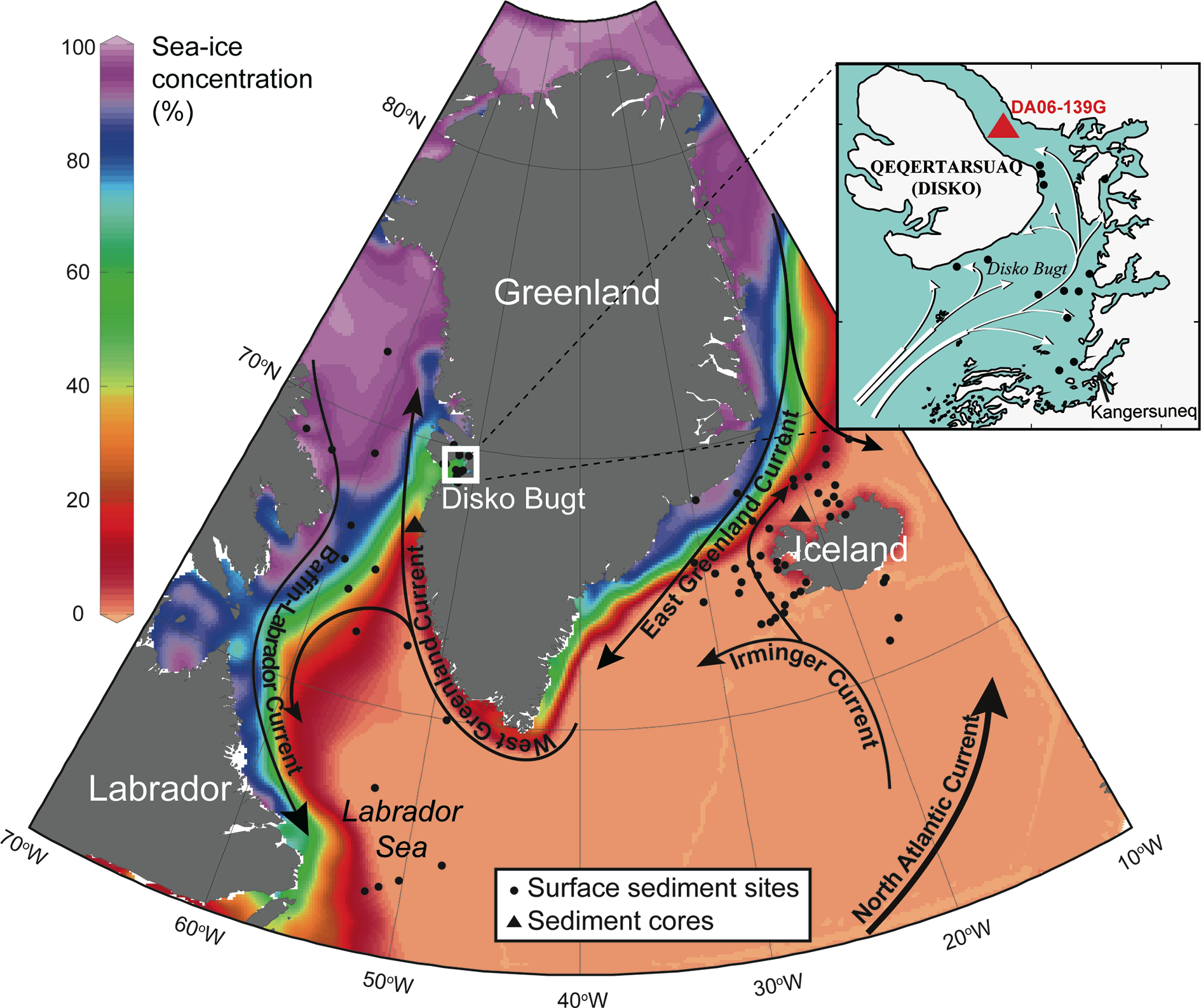 [Speaker Notes: Figure 1: Maps of the NW Atlantic, indicating the prevailing surface currents, the distribution of surface sediment samples for the regional diatom-based sea-ice transfer function, and the locations of the sediment cores mentioned in the text. The satellite April sea-ice concentration for 1979-2010 is indicated as a background.


Sea-ice variability off West Greenland over the last five millennia derived from diatom assemblages 
Longbin Sha1, H. Jiang1, M-S. Seidenkrantz2, K.L. Knudsen2, J. Olsen3 and A. Kuijpers4 

AFFILIATIONS 
1Key Laboratory of Geographic Information Science, East China Normal University, Shanghai, China 
2Centre for Past Climate Studies and Arctic Research Centre, Aarhus University, Denmark 
3Department of Physics and Astronomy, Aarhus University, Denmark 
4Geological Survey of Denmark and Greenland (GEUS), Copenhagen, Denmark

CONTACT 
Longbin Sha: shalongbin@hotmail.com]
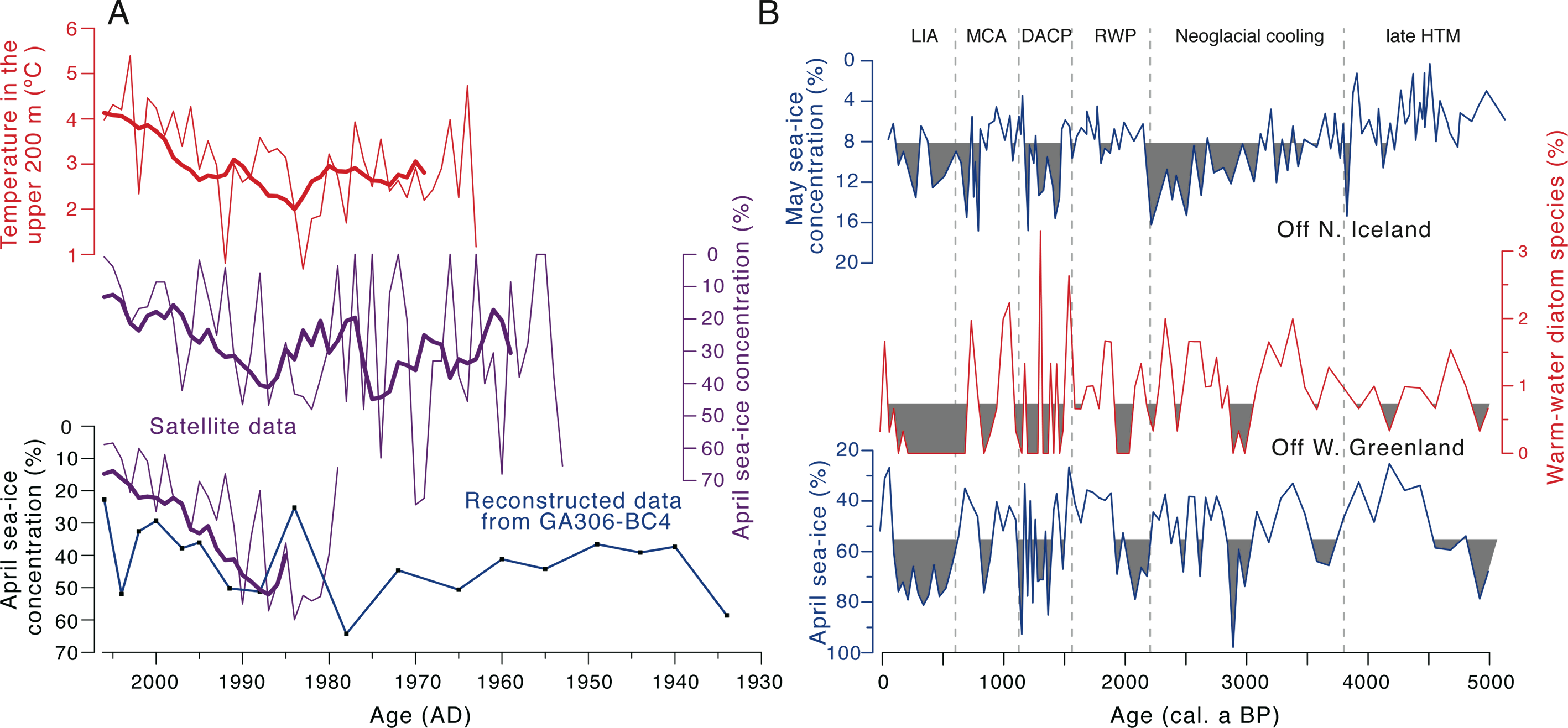 [Speaker Notes: Figure 2: Sea-ice records over the last century and the last 5000 years, respectively. (A) From bottom to top: Reconstructed SIC (blue) from core GA306-BC4 compared with the SIC from satellite observation (red) and model output (purple), and annual mean instrumental temperatures (orange). Original data are shown as thin lines; thick lines are 7-point weighted moving averages. (B) From bottom to top: Reconstructed SIC (blue) and warm-water diatom taxa (green) from core DA06-139G, reconstructed May SIC from core MD99-2269 (purple; Justwan and Koç Karpuz 2008). The gray shading indicates value below each record’s mean. Approximate time intervals for historical NE Atlantic climate events are given (LIA: Little Ice Age; MCA: Medieval Climate Anomaly; DACP: Dark Ages Cold Period; RWP: Roman Warm Period; HTM: Holocene Thermal Maximum). Figure modified from Sha et al. (2014).



Sea-ice variability off West Greenland over the last five millennia derived from diatom assemblages 
Longbin Sha1, H. Jiang1, M-S. Seidenkrantz2, K.L. Knudsen2, J. Olsen3 and A. Kuijpers4 

AFFILIATIONS 
1Key Laboratory of Geographic Information Science, East China Normal University, Shanghai, China 
2Centre for Past Climate Studies and Arctic Research Centre, Aarhus University, Denmark 
3Department of Physics and Astronomy, Aarhus University, Denmark 
4Geological Survey of Denmark and Greenland (GEUS), Copenhagen, Denmark

CONTACT 
Longbin Sha: shalongbin@hotmail.com]
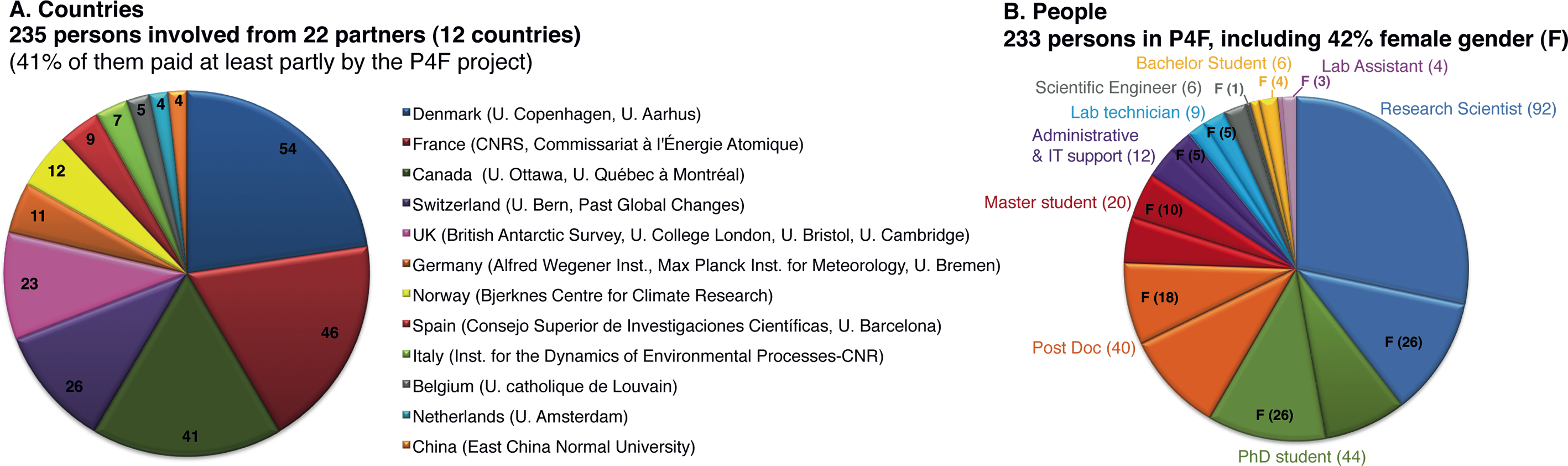 [Speaker Notes: Figure 1: Statistics related to the structure of the Past4Future project, including (A) the project partners and their national affiliations and (B) the functions and gender of people involved.


The Past4Future project: outreach and dissemination of results 
Dorthe Dahl-Jensen


AFFILIATIONS 
Centre for Ice and Climate, Niels Bohr Institute, University of Copenhagen, Denmark Coordinator of Past4Future. 

CONTACT 
Dorthe Dahl-Jensen: ddj@nbi.ku.dk]
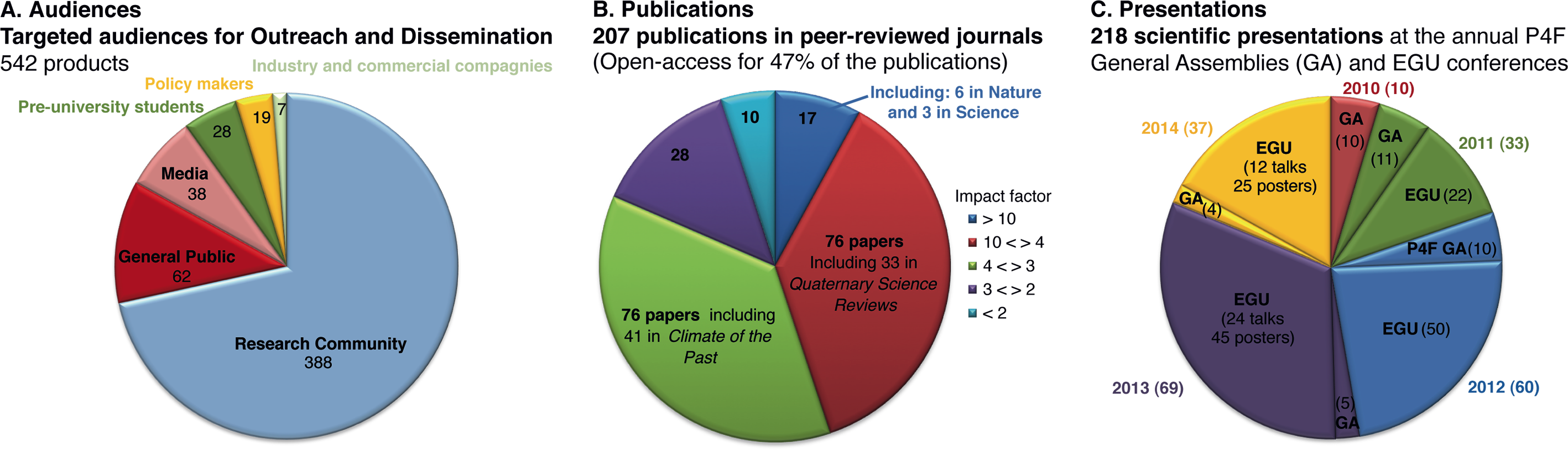 [Speaker Notes: Figure 2: Statistics related to the products of the Past4Future project, including (A) its target audiences, (B) scientific publications and (C) presentations (as of mid-November 2014).



The Past4Future project: outreach and dissemination of results 
Dorthe Dahl-Jensen


AFFILIATIONS 
Centre for Ice and Climate, Niels Bohr Institute, University of Copenhagen, Denmark Coordinator of Past4Future. 

CONTACT 
Dorthe Dahl-Jensen: ddj@nbi.ku.dk]
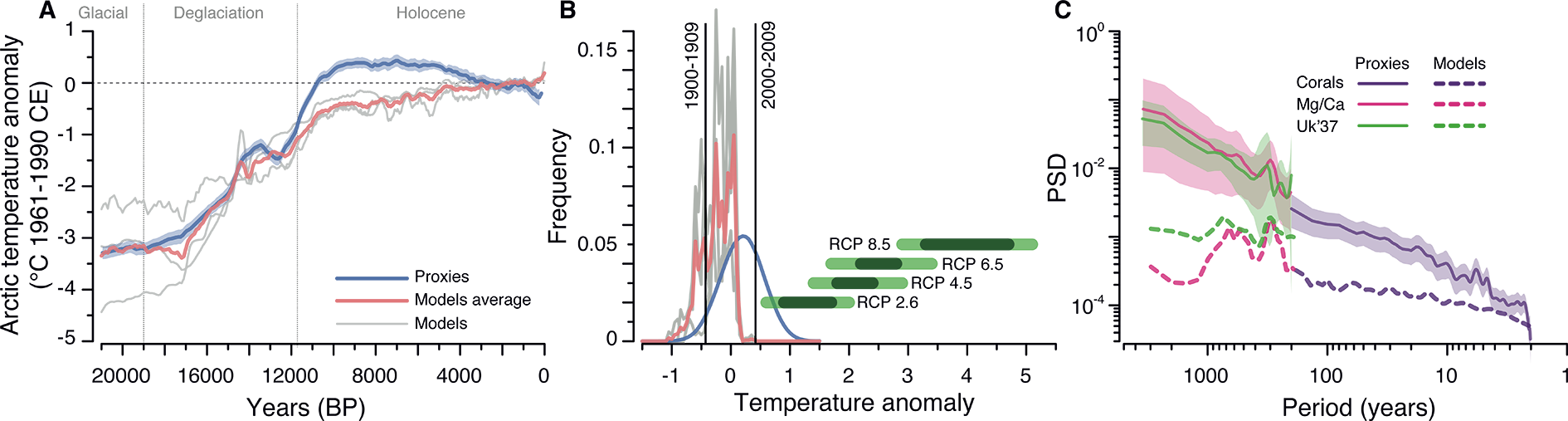 [Speaker Notes: Figure 1: (A) Global mean temperature from proxies (Marcott et al. 2013; Shakun et al. 2012) and models (Liu et al. 2014). (B) Histograms of the Holocene time series in (A) showing how the distribution of Holocene temperatures compare to the 20th century instrumental range and IPCC projections for 2100 (Collins et al. 2014). (C) Power Spectral Density (PSD) of sea surface temperature for Holocene time series (Laepple and Huybers 2014). RCP = Representative Concentration Pathway.



Holocene climate change and its context for the future

Shaun A. Marcott1 and Jeremy D. Shakun2 
Mount Hood, USA, 13-16 October 2014 

AFFILIATIONS 
1Department of Geoscience, University of Wisconsin- Madison, USA
2Department of Earth and Environmental Sciences, Boston College, USA

CONTACT 
Shaun A. Marcott: smarcott@wisc.edu]
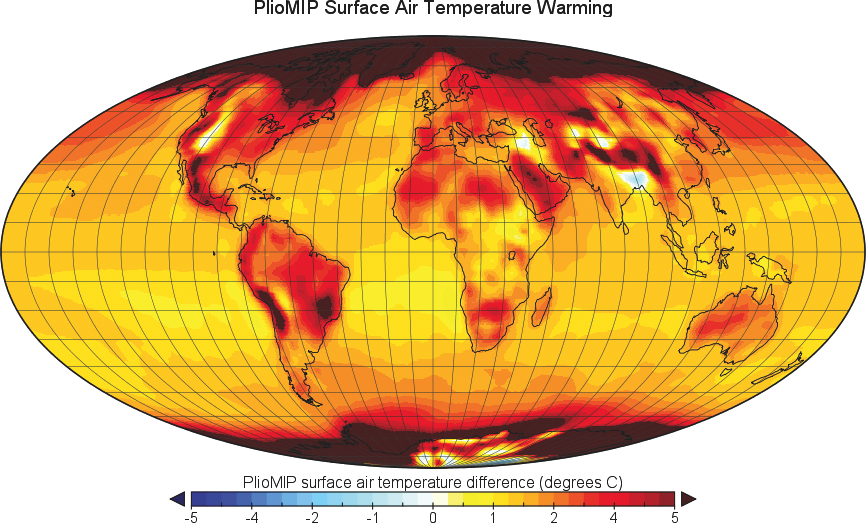 [Speaker Notes: Figure 1: Mean annual surface air temperature anomaly (mid-Pliocene minus pre-industrial simulations) based on a multi-model means ensemble obtained by the Pliocene Model Intercomparison Project. Adapted from Haywood et al. (2013).


Multiproxy approach to reconstruct the Pliocene climate 
Antoni Rosell-Melé1, E.L. McClymont2, P.S. Dekens3, H. Dowsett4, A.M. Haywood5 and C. Pelejero6 

Barcelona, Catalonia, Spain, 17-19 September 2014 


AFFILIATIONS 
1ICREAand Institute of Environmental Science and Technology, Universitat Autònoma de Barcelona, Catalonia, Spain 
2Department of Geography, Durham University, UK 
3Department of Earth & Climate Sciences, San Francisco State University, USA
4Eastern Geology & Paleoclimate Science Center, US Geological Service, Reston, USA
5School of Earth and Environment, University of Leeds, UK 
6ICREAand Institut de Ciències del Mar, CSIC, Barcelona, Catalonia, Spain 

CONTACT 
Antoni Rosell-Melé: antoni.rosell@uab.cat]
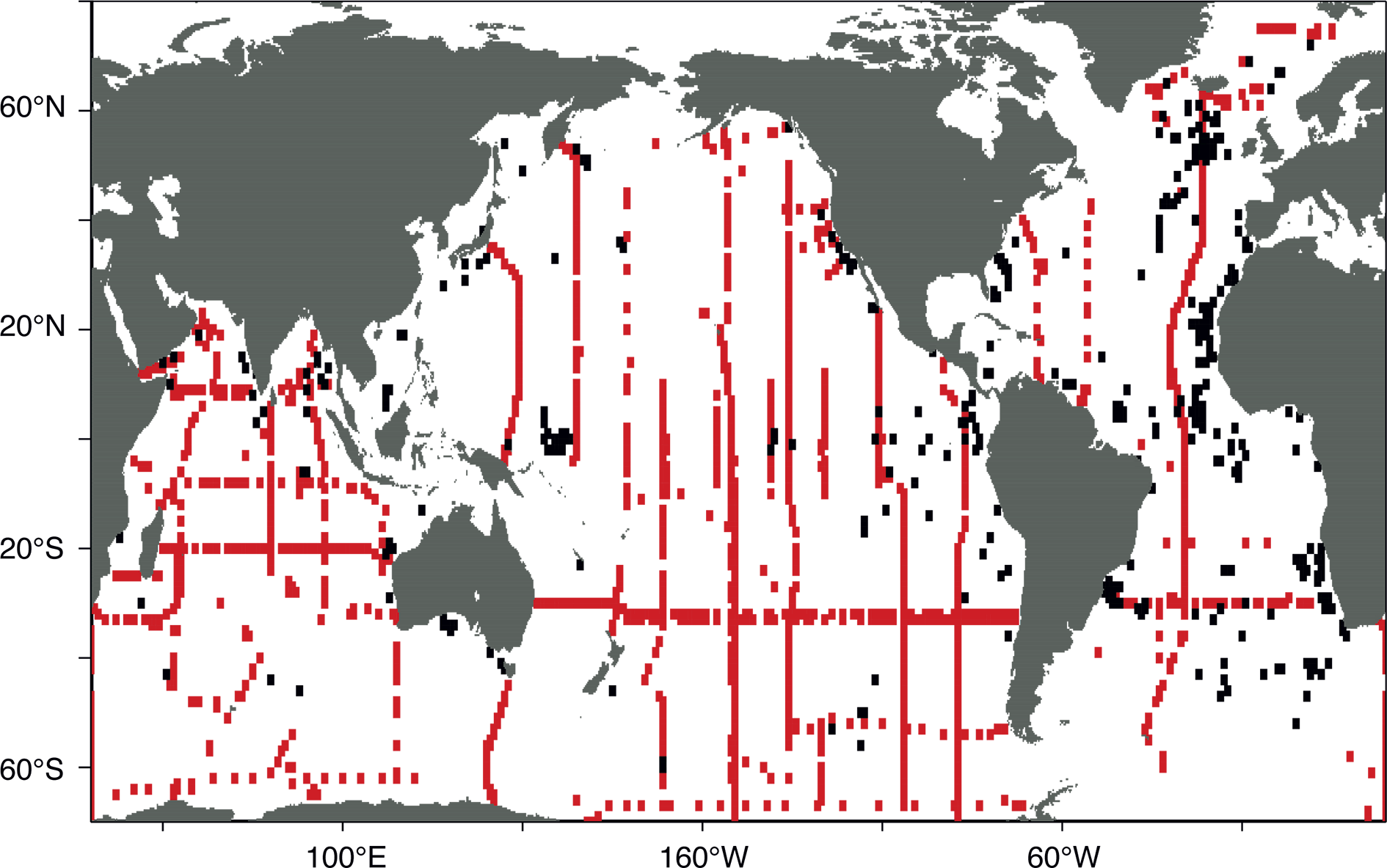 [Speaker Notes: Figure 1: Map of available δ13Cforam data (on a 1° grid) from core-top sediment foraminifera (black; Pederson et al. 2014 plus unpublished data from A. Mix) and water column δ13CDIC (red) measurements. These two datasets will be used for calibrations.


Deglacial Ocean Circulation and Carbon Cycling 
Andreas Schmittner1, S.L. Jaccard2, A.C. Mix1 and E.L. Sikes3 

Inaugural OC3 Workshop, Bern, Switzerland, 1-3 October 2014 

AFFILIATIONS 
1College of Earth, Ocean, and Atmospheric Sciences, Oregon State University, Corvallis, USA
2Institute of Geological Sciences, University of Bern, Switzerland 
3Institute of Marine and Coastal Sciences, Rutgers University, New Brunswick, USA

CONTACT 
Andreas Schmittner: aschmitt@coas.oregonstate.edu]
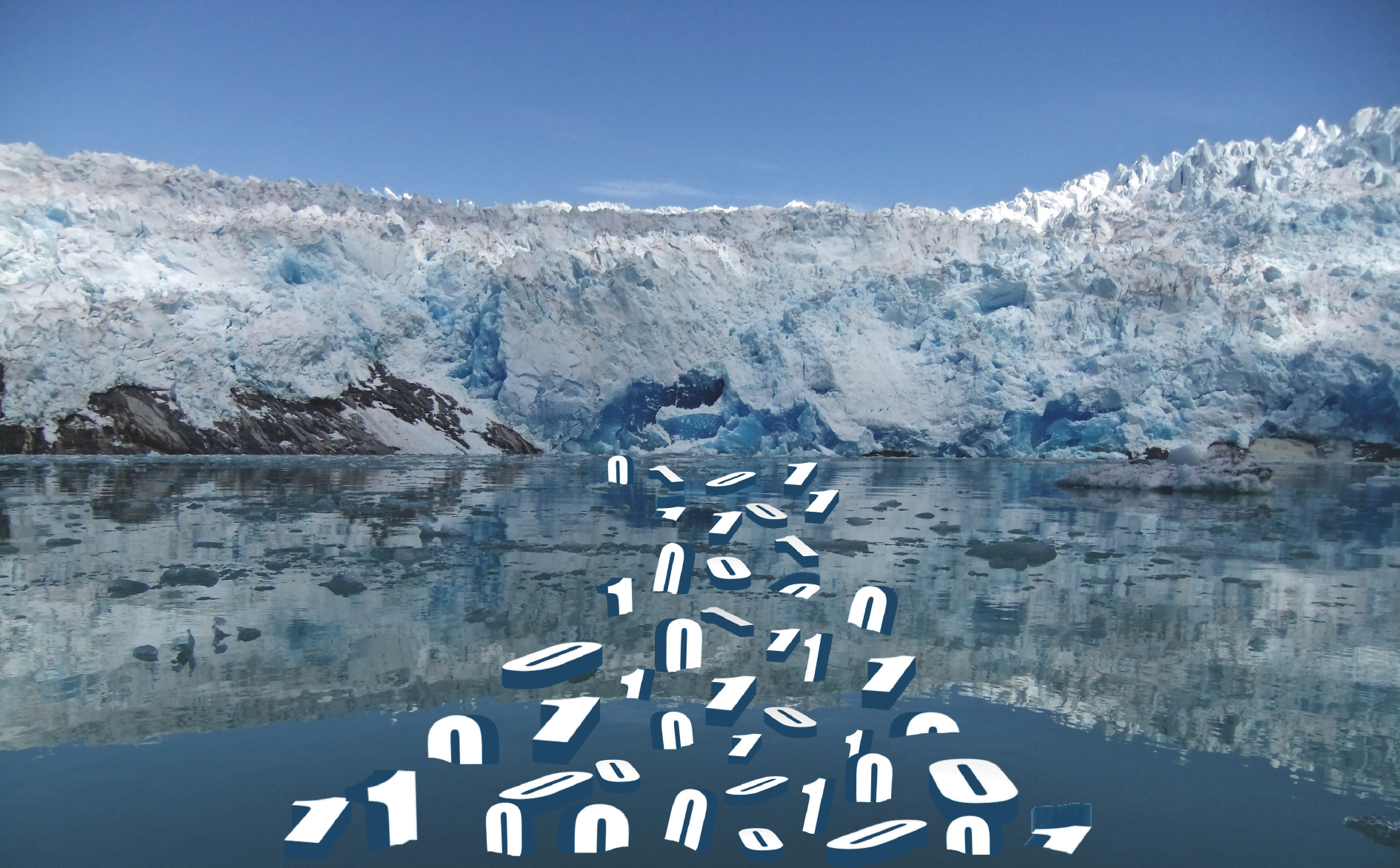 [Speaker Notes: Figure 1: The systematic conversion of observation into data is a cornerstone of scientific method as suggested by the marine-terminating ice margin of Nigerdlikasik Bræ in southern Greenland. Image credit: A Carlson and F Williams.



Developing databases of past sea-level and ice-sheet indicators 
Felicity Williams1, N. Hallmann2, A. Carlson3, A.J. Long4 and N.L.M. Barlow4 

PALSEA2 Workshop, Lochinver, Scotland, UK, 16-22 September 2014 

AFFILIATIONS 
1Ocean and Earth Science, University of 
Southampton, UK 
2Aix-Marseille Université, CNRS, IRD, CEREGE UMR, Aix-en-Provence, France 
3College of Earth, Ocean, and Atmospheric Sciences, Oregon State University, Corvallis, USA
4Department of Geography, Durham University, UK 

CONTACT 
Anders Carlson: acarlson@coas.oregonstate.edu]
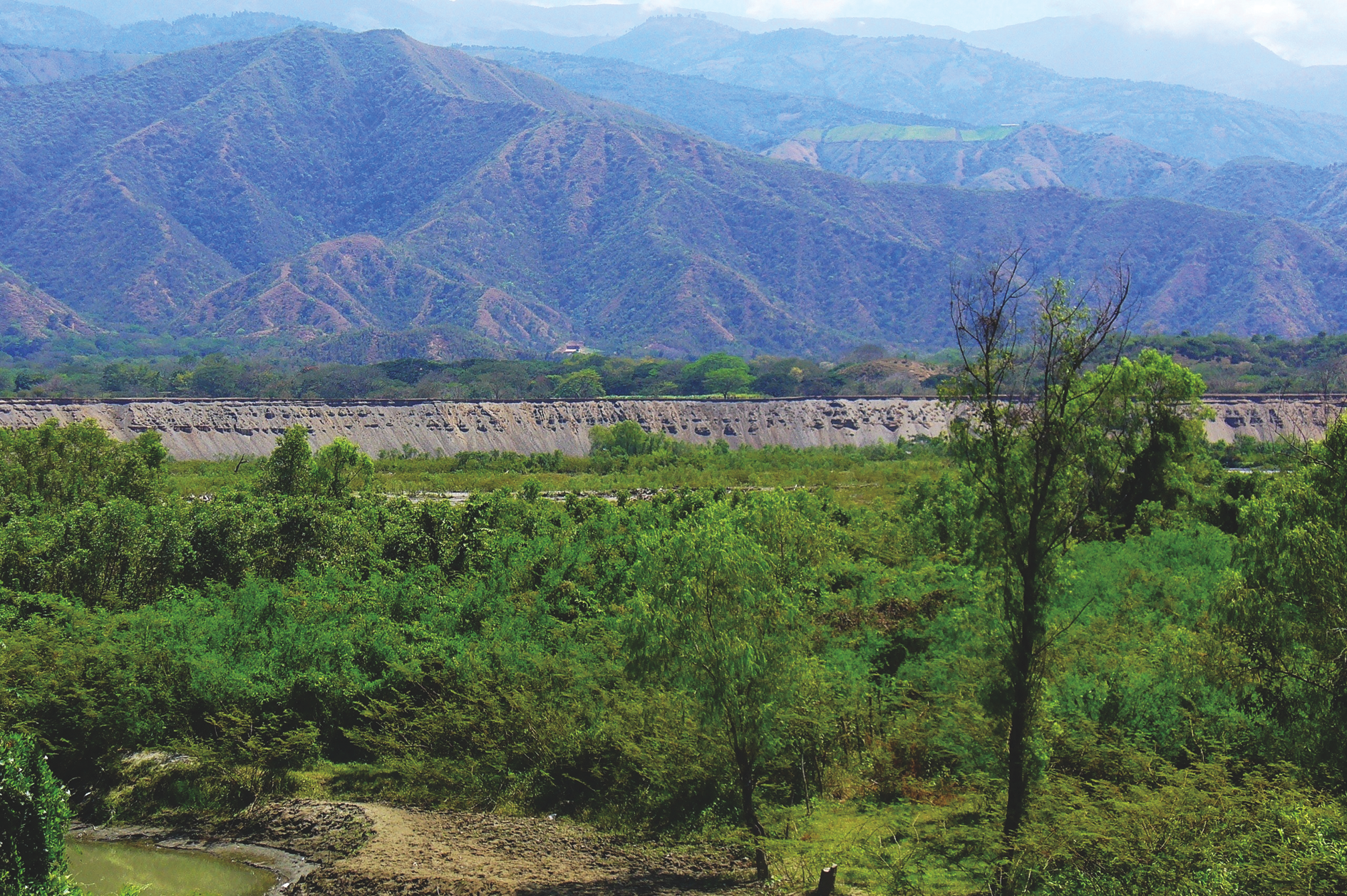 [Speaker Notes: Figure 1: Panoramic view of the San Nicolás terrace in the Santa Fé–Sopetran Basin, northern Colombia.



Climate Change and human impact in Central and South America over the last 2000 years 
J. Ignacio Martínez1, C. González2, M. Grosjean3 and R. Villalba4 

LOTRED-SA 3rd Symposium and Training Course, Medellín, Colombia, 7-12 July 2014 

AFFILIATIONS 
1Dept. Geología, Universidad EAFIT, Medellín, Colombia 
2Dept. Ciencias Biológicas, Universidad de los Andes, Bogotá, Colombia 
3Oeschger Centre for Climate Change Research, University, Bern, Switzerland 
4Instituto Argentino de Nivología, Glaciología y Ciencias Ambientales IANIGLA, Mendoza, Argentina 

CONTACT 
Martin Grosjean: martin.grosjean@oeschger.unibe.ch]
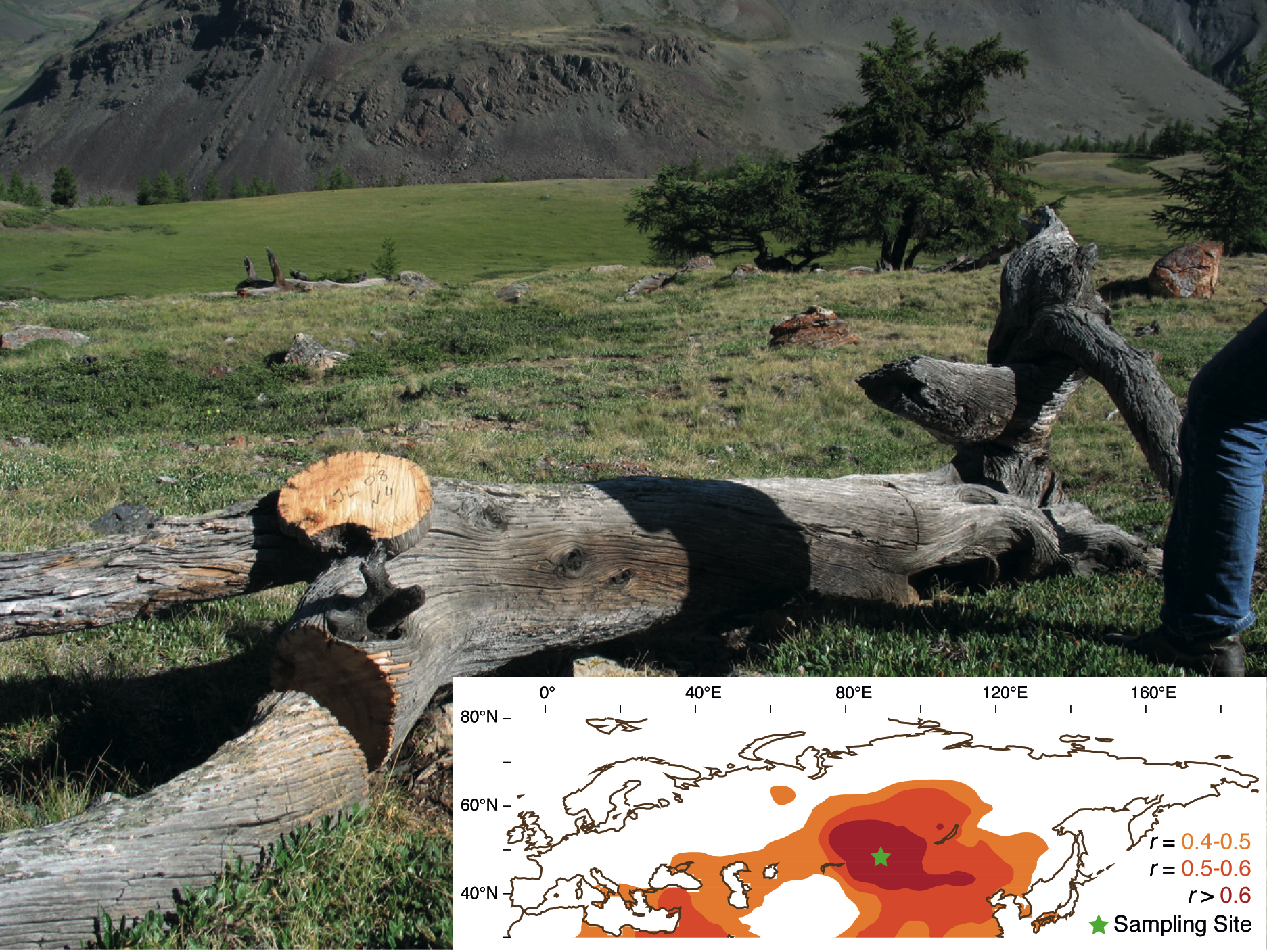 [Speaker Notes: Figure 1: Adry-dead Siberian larch (Larix sibirica Ledeb.) in the Russian Altai Mountains (~88°E, 50°N). The trunk, located well above the current tree line (~2,450m asl), contains several hundred rings and dates back into medieval times (Myglan et al. 2012). Such samples allow to develop an annually resolved and absolutely dated summer temperature reconstruction. The inset shows spatial field correlations of a new Altai tree-ring width record against gridded JJAtemperatures from AD 1821-2011. Partners include V.S. Myglan, D.V. Ovtchinnikov and A.V. Kirdyanov (all Krasnoyarsk, Russia). Photo: Myglan VS, Inset: Büngten U, unpublished.


Towards a spatiotemporal expansion of temperature and hydroclimatic proxy archives 

Ulf Büntgen1,2, J. Luterbacher3, F. Charpentier Ljungqvist4, J. Esper5, D. Fleitmann6, M. Gagen7, F. González-Rouco8, S. Wagner9, J. Werner10, E. Zorita9 and F. Martínez-Peña11 
Soria, Spain, 14-17 September 2014 


AFFILIATIONS 
1WSL, Birmensdorf and OCCRBern, Switzerland 
2Global Change Research Centre, Brno, Czech Republic 
3Department of Geography, Justus Liebig University of Giessen, Germany 
4Bolin Centre for Climate Research, Stockholm University, Sweden 
5Department of Geography, Johannes Gutenberg University, Mainz, Germany 
6Department of Archaeology and Centre of Past Climate Change, University of Reading, UK 
7Department of Geography, University of Swansea, UK 
8Institute of Geoscience, Faculty of Physics, University Complutense Madrid, Spain 
9Institute for Coastal Research, Helmholtz Centrum, Geesthacht, Germany 
10Department of Earth Science, University of Bergen, Norway 
11Research Unit of Forestry Mycology and Trufficulture, Cesefor Foundation, Soria, Spain 

CONTACT 
Ulf Büntgen: buentgen@wsl.ch]
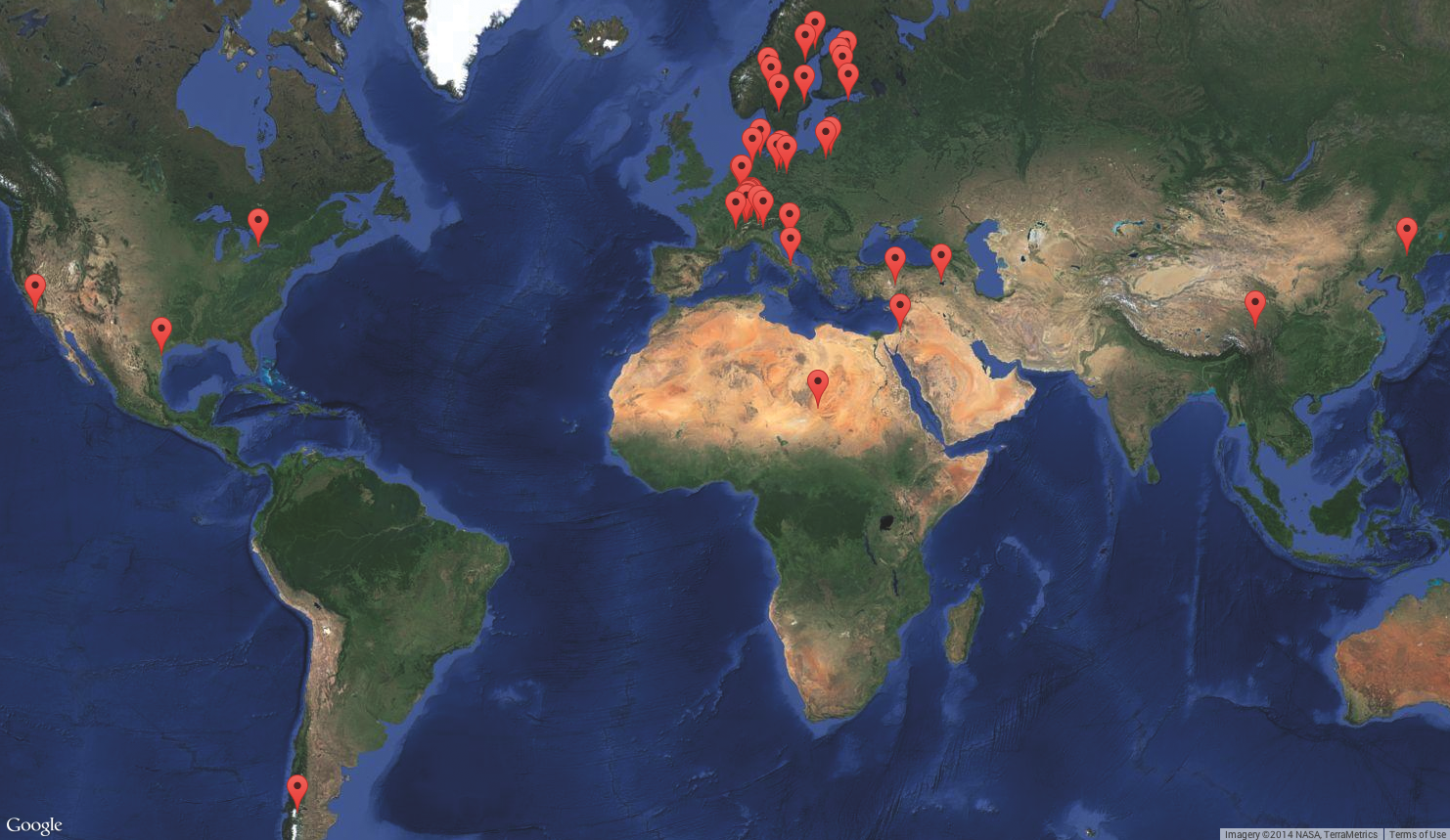 [Speaker Notes: Figure 1: Screenshot from the Varve Image Portal documenting the current global coverage of varve images.




The online Varve Image Portal: Anew tool for studying annually laminated sediments 
Bernd Zolitschka1, P. Francus2,3, A.E.K. Ojala4, A. Schimmelmann5 and C. Telepski6 


AFFILIATIONS 
1Institute of Geography, University of Bremen, Germany 
2Institut National de la Recherche Scientifique, Québec, Canada 
3GEOTOP-UQAM-McGill, Montréal, Canada 
4Geological Survey of Finland, Espoo, Finland 
5Department of Geological Sciences, Indiana University, Bloomington, USA
6PAGES International Project Office, Bern, Switzerland 

CONTACT 
Bernd Zolitschka: zoli@uni-bremen.de]
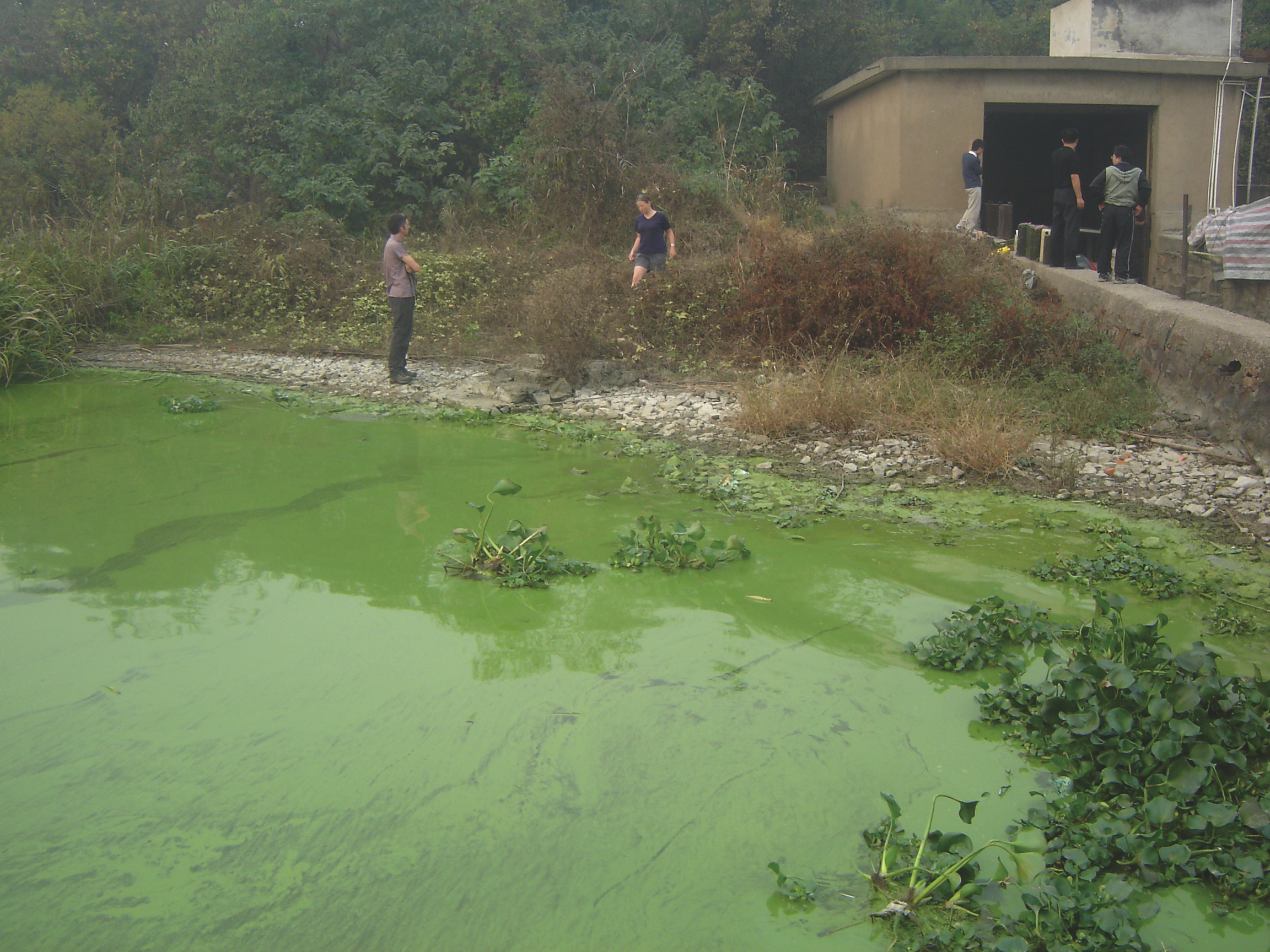 [Speaker Notes: Figure 1: Taihu Lake, on the southern part of the Yangtze River delta, is the third largest freshwater lake in China. Taihu became eutrophic following intensive development from the 1980s and has been covered by an extensive Microcystis bloom since the late 1990s. Understanding the nature of aquatic transitions provides insights for the challenge of wetland restoration.


Aquatic Transitions Working Group 
Peter Gell1, J.A. Dearing2, S. Juggins3, M.-E. Perga4, J. Saros5 and C. Sayer6 

AFFILIATIONS 
1Water Research Network, Federation University Australia, Ballarat, Australia 
2Geography and Environment, Southampton University, UK 
3Geography, Newcastle University, UK 
4Institute national de la recherche agronomique, Paris, France 
5Climate Change Institute, University of Maine, USA
6Environmental Change Research Centre, University College London, UK 

CONTACT 
Peter Gell: p.gell@federation.edu.au]
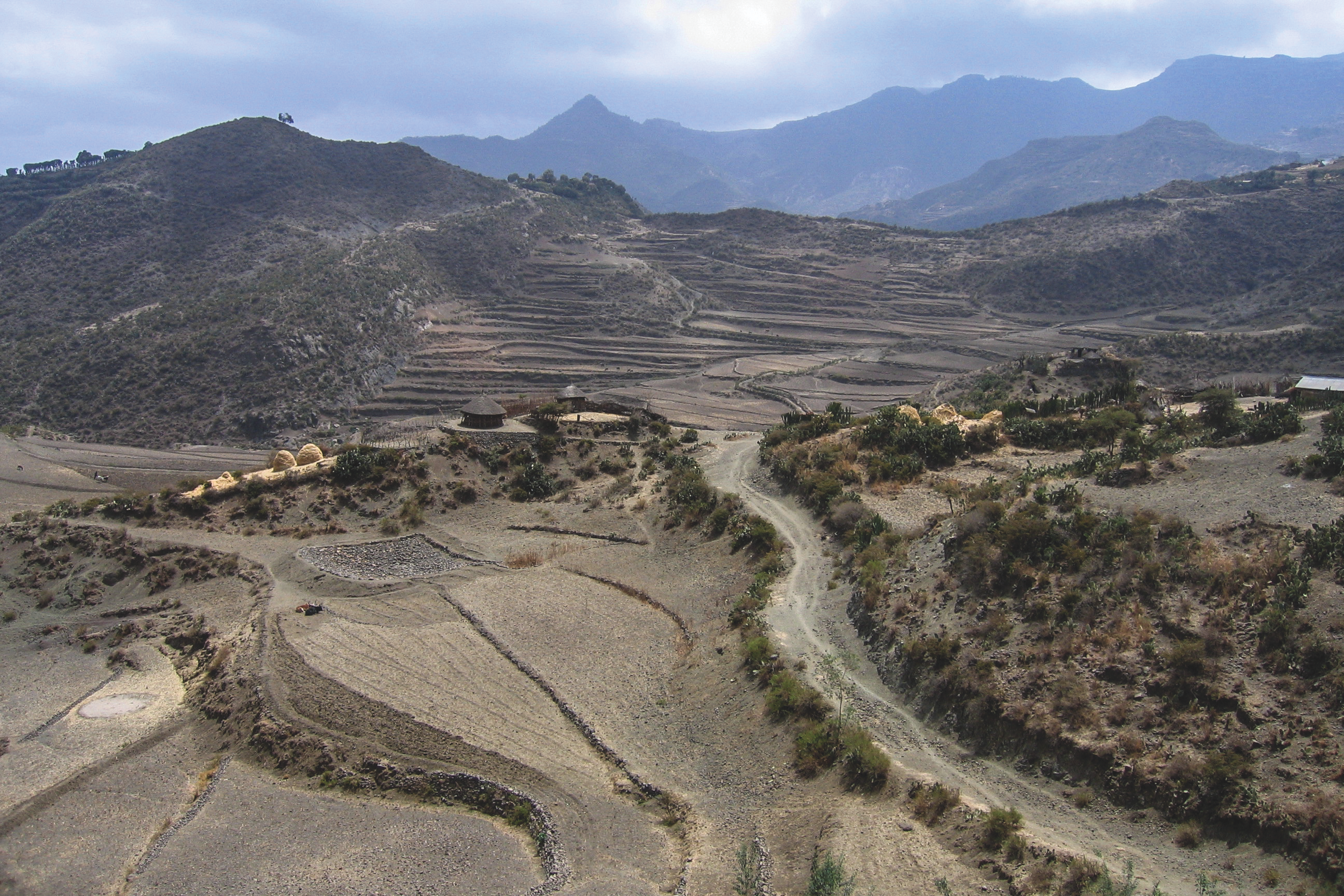 [Speaker Notes: Figure 1: Smallholder rain-fed agriculture in the Ethiopian Highlands, Amhara Region, Ethiopia. Photo by Veerle Vanacker.



Global Soil and Sediment transfers in the Anthropocene 
Thomas Hoffmann1, D. Penny2, G. Stinchcomb3, V. Vanacker4 and X.X. Lu5 

AFFILIATIONS 
1Department of Geography, University of Bonn, Germany 
2School of Geosciences, University of Sydney, Australia 
3Watershed Studies Institute, Murray State University, USA
4Department of Geography, Louvain, Belgium 
5Department of Geography, National University of Singapore 

CONTACT 
Thomas Hoffmann: thomas.hoffmann@uni-bonn.de]
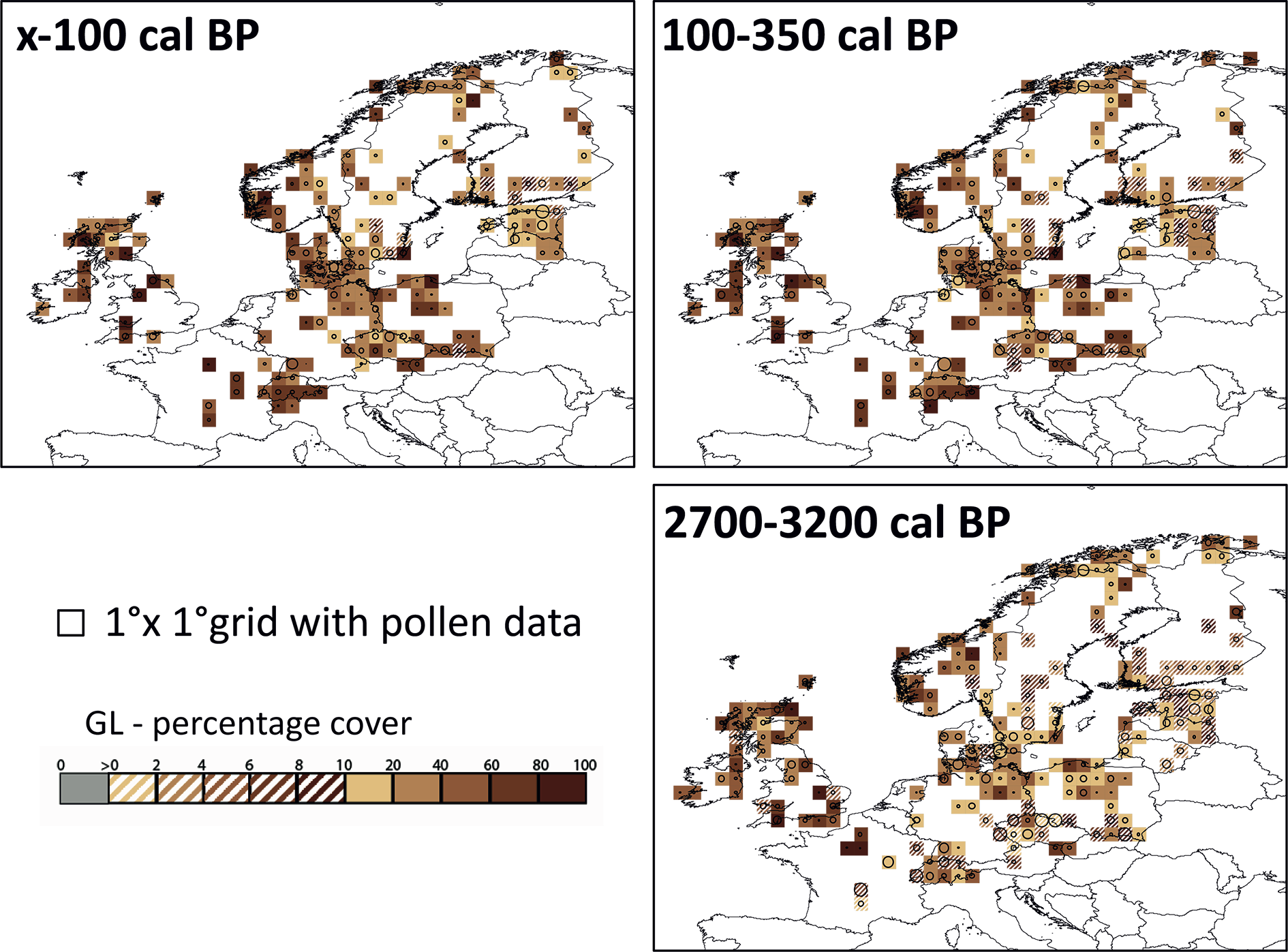 [Speaker Notes: Figure 1: Grid-based REVEALS estimates for the plant functional type (PFT) grassland (GL) for three Holocene time-windows. The scale is percentage cover, with the different colors indicating different percentage intervals: >0–10% in 2% intervals, 10–20% in a 10% interval, and 20–100% in 20% intervals. The category 0 (grey) corresponds to the grid cells with pollen records but no pollen data for the actual PFT and, therefore, no REVEALS estimates. The category >0–2 corresponds to REVEALS estimates different from zero (can be less than 1%) up to 2%. The uncertainties of PFT REVEALS estimates are shown by circles of various sizes in each grid cell with an estimate. The circles represent the coefficient of variation (CV; the standard error divided by the REVEALS estimate). When SE ≥ REVEALS estimate, the circle fills the entire grid cell and the REVEALS estimate is considered unreliable. This occurs mainly where REVEALS estimates are low. GL (all most common herbs): Artemisia species, Cyperaceae, Filipendula species, Poaceae (Gramineae), Plantago lanceolata, Plantago media, Plantago montana, Rumex acetosa-type (several species). Modified from Trondman et al. (in press).


LandCover6k: Global anthropogenic land-cover change and its role in past climate 
Marie-José Gaillard1 and LandCover6k Interim Steering Group members2 


AFFILIATIONS 
1Department of Biology and Environmental Science, Linnaeus University, Kalmar, Sweden 
2See list of Interim Steering Group members at: www.pages-igbp.org/workinggroups/landcover6k/people 

CONTACT 
Marie-José Gaillard: marie-jose.gaillard@lnu.se]
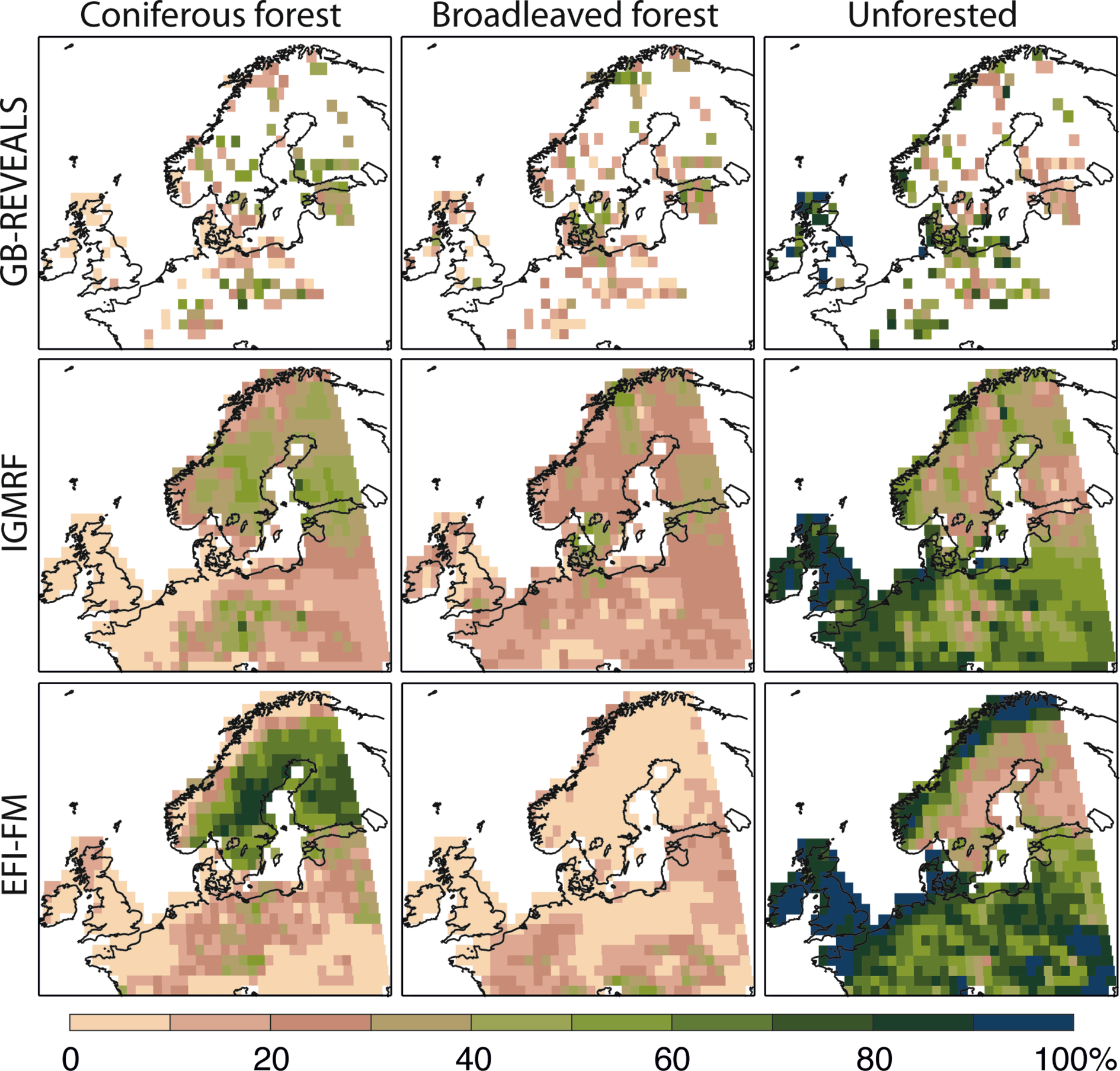 [Speaker Notes: Figure 2: Reconstructions of proportion (% cover) of the three land-cover types coniferous forest, broadleaved forest and unforested for the 0.05 ka time window (modified from Pirzamanbein et al. 2014). From top to bottom, the pollen-based REVEALS estimates, the reconstruction from the intrinsic Gaussian Markov Random Field model (IGMRF), and the present day land-cover data extracted from the forest map of Europe compiled by the European Forest Institute (EFI-FM). For details, see text and Pirzamanbein et al. (2014).



LandCover6k: Global anthropogenic land-cover change and its role in past climate 
Marie-José Gaillard1 and LandCover6k Interim Steering Group members2 


AFFILIATIONS 
1Department of Biology and Environmental Science, Linnaeus University, Kalmar, Sweden 
2See list of Interim Steering Group members at: www.pages-igbp.org/workinggroups/landcover6k/people 

CONTACT 
Marie-José Gaillard: marie-jose.gaillard@lnu.se]